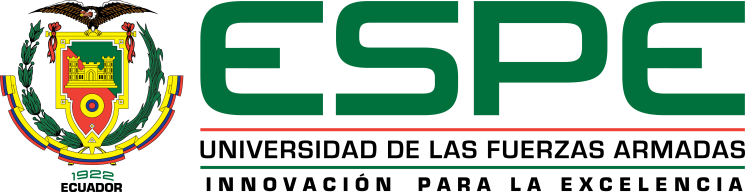 Ingeniería Automotriz
DETERMINACIÓN DE LOS NIVELES DE ILUMINACIÓN DE DIFERENTES TIPOS DE FAROS E IMPLEMENTACIÓN DE UN SISTEMA AUTOMATIZADO EN EL AUTOMÓVIL
Director:	       Ing. Germán Erazo
Codirector:    Ing. Stalin Mena
Autores:	       Andrés Cevallos
	       Santiago Reina
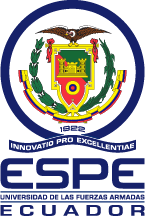 OBJETIVO GENERAL
Determinar  los niveles de iluminación de diferentes tipos de faros e implementar un sistema automatizado en el automóvil para mejorar los niveles de seguridad y conducción en ambientes nocturnos, reduciendo el porcentaje de accidentes de tránsito.
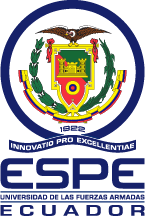 Objetivos específicos
Analizar en detalle las características, definiciones y aplicaciones de los dispositivos y elementos inmersos dentro del sistema a desarrollarse.
 
Realizar un análisis de luminosidad y consumo de energía con diferentes tipos de faros de vehículos, para determinar cuál es el más apto de implementar en el sistema automático.
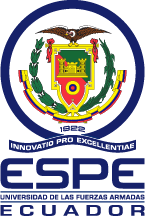 Objetivos específicos
Programar microcontroladores y diseñar diagramas esquemáticos y placas de circuito impreso.

Diseñar un mecanismo para el accionamiento, enclavamiento y giro automático.
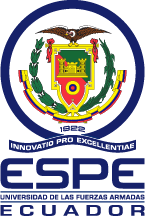 RESUMEN
El proyecto tiene por objetivo el diseño, construcción e implementación de un sistema de luces automatizadas con tecnología LED en un vehículo Suzuki Forsa II, pretendiendo que sea un sistema de gran alcance capaz de ser instalado en otros automóviles.

Ofrece un sistema de iluminación más óptimo, con la finalidad de reducir accidentes durante la conducción nocturna o entornos de poca luz.
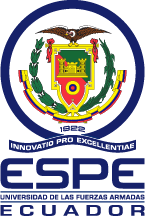 RESUMEN
Se considera un estudio de los niveles de iluminación nocturna de diferentes tipos de faros automotrices, para determinar los faros más adecuados al sistema de luces dinámicas.

Se aprecia que la conducción nocturna es más segura al tener un mejor sistema de iluminación y permitir visualizar zonas fuera del alcance de un sistema convencional.
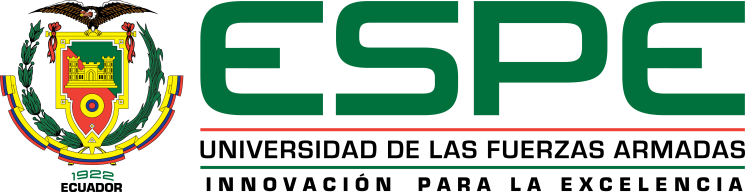 ESTUDIO DE 
LUMINOSIDAD
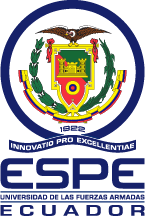 ESTUDIO DE LUMINOSIDAD
Para realizar el estudio de luminosidad hemos escogido 4 tipo de luminarias automotrices que son: 

Faros Incandescentes Estándar
Faros Incandescentes Halógenos
Faros de descarga de gas (Xenón) 
Faros LED.

A cada uno de estos tipos de faros se les sometió a diferentes pruebas para comprobar su eficiencia en iluminación.
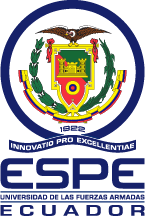 PRUEBAS EN FAROS
Pruebas de luminosidad.- Se utilizó un luxómetro para medir la intensidad de luz a diferentes distancias y condiciones de luminosidad.
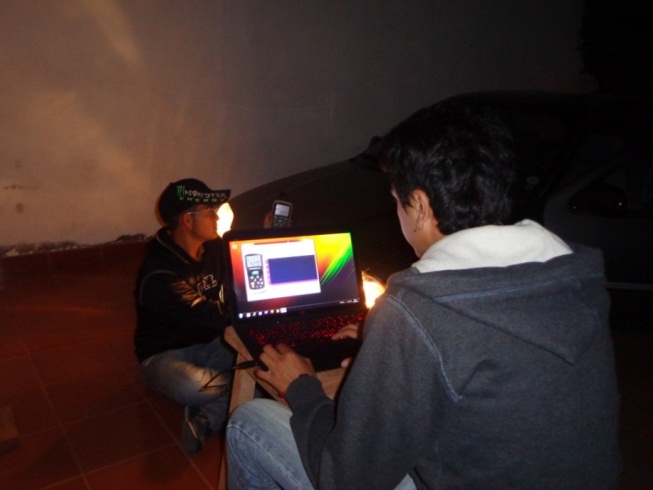 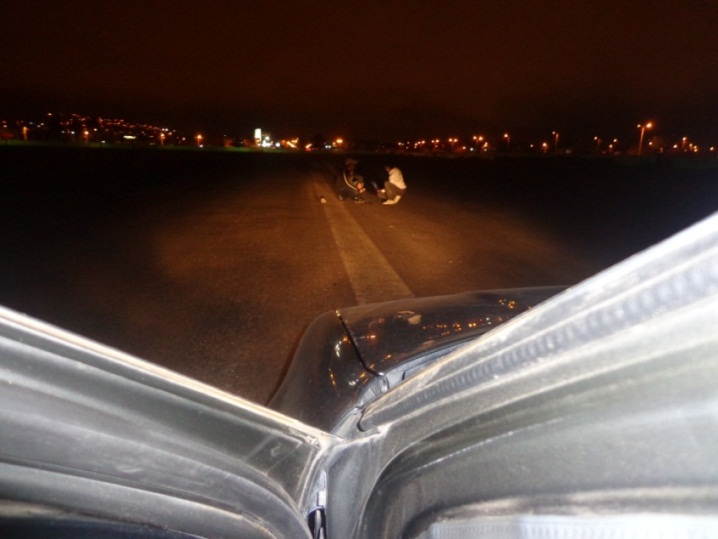 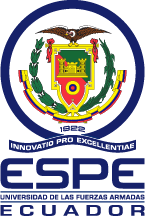 PRUEBAS EN FAROS
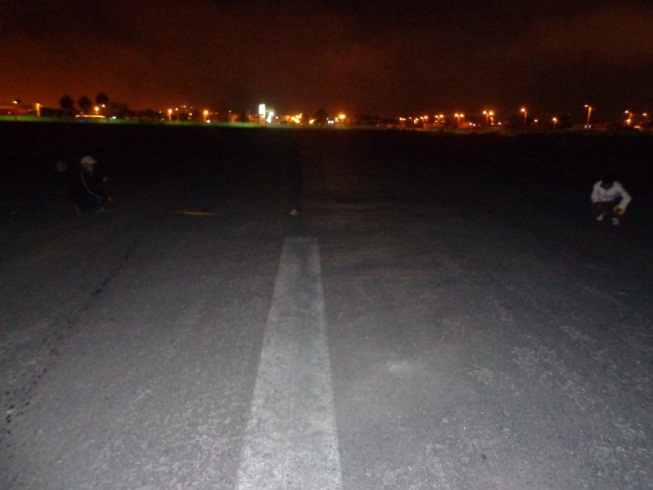 Medición del ancho y el alcance de luz.- Con el uso de un flexómetro se midió el alcance de cada tipo de luz y el ancho de haz.
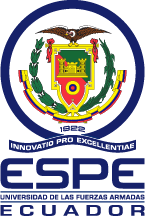 PRUEBAS EN FAROS
Forma de haz de luz.- Desde una vista aérea se captaron la forma del haz de luz en diferentes condiciones.
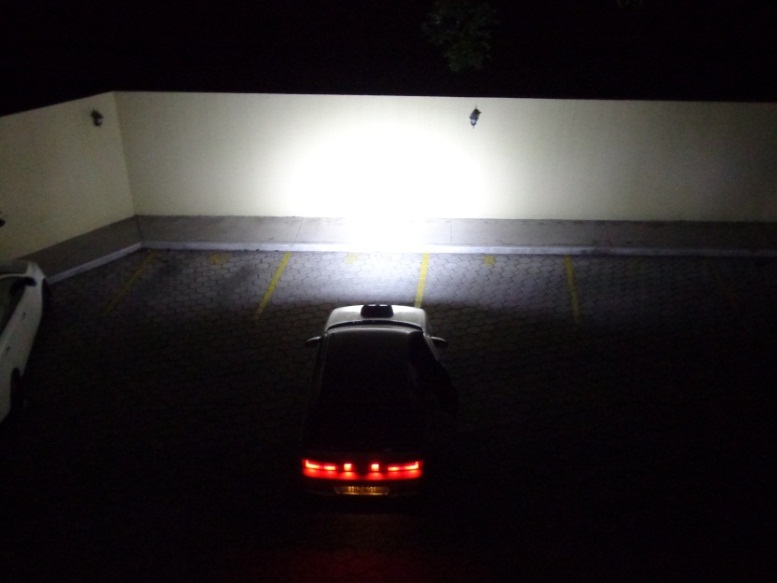 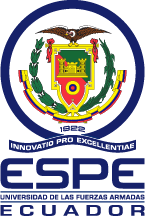 PRUEBAS EN FAROS
Pruebas de consumo de energía.- Con un multímetro digital se realizaron pruebas de consumo de energía en diferentes condiciones para obtener la potencia requerida de cada tipo de luminaria.
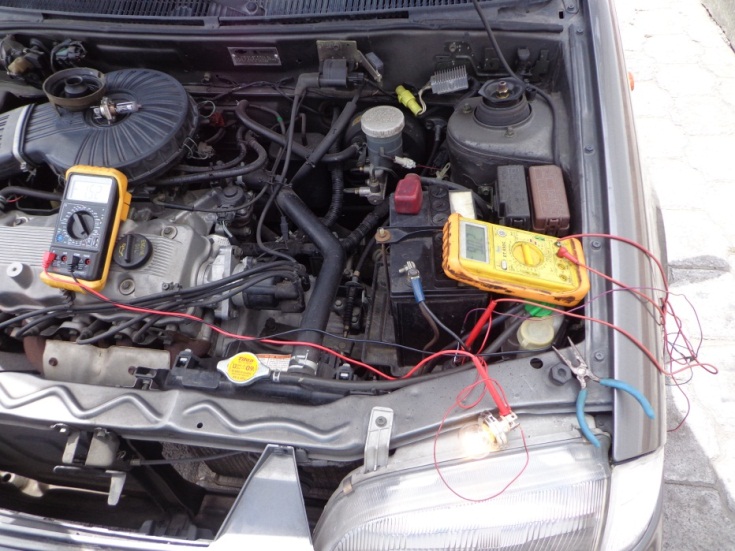 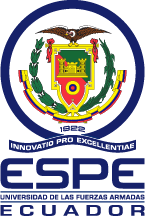 PRUEBAS EN FAROS
Pruebas de temperatura de bulbo.- Con un termómetro digital se obtuvo las curvas de temperatura en función del tiempo de cada uno de los faros.
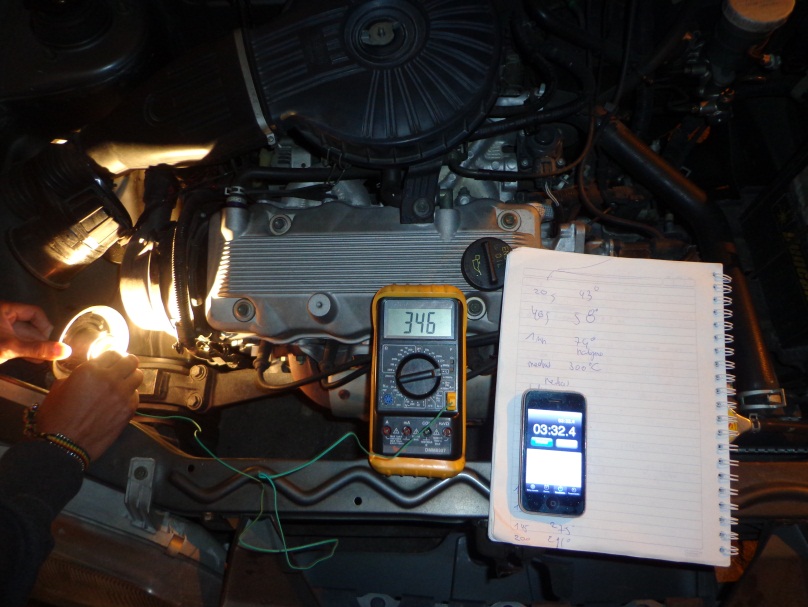 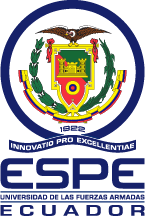 RESULTADOS
Pruebas de Luminosidad:
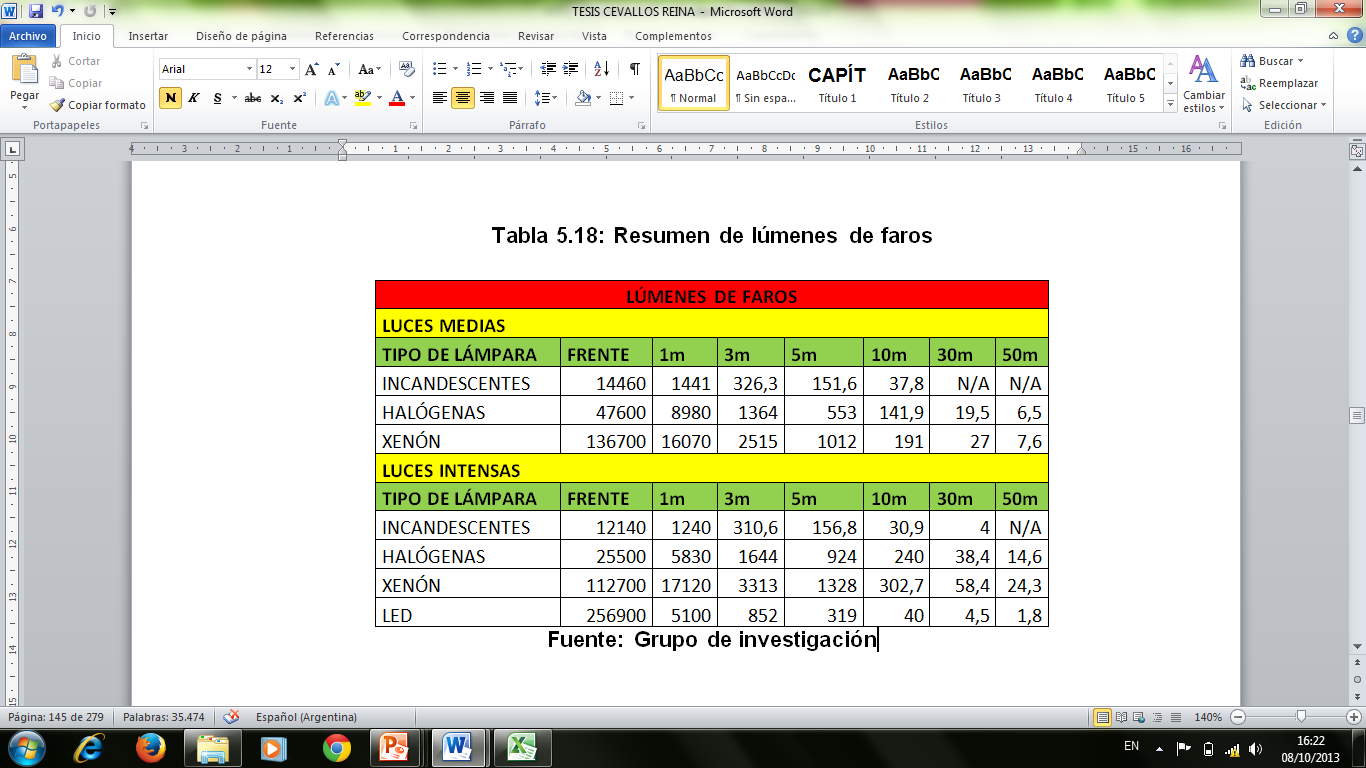 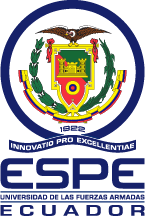 RESULTADOS
Medición de ancho y alcance de luz:
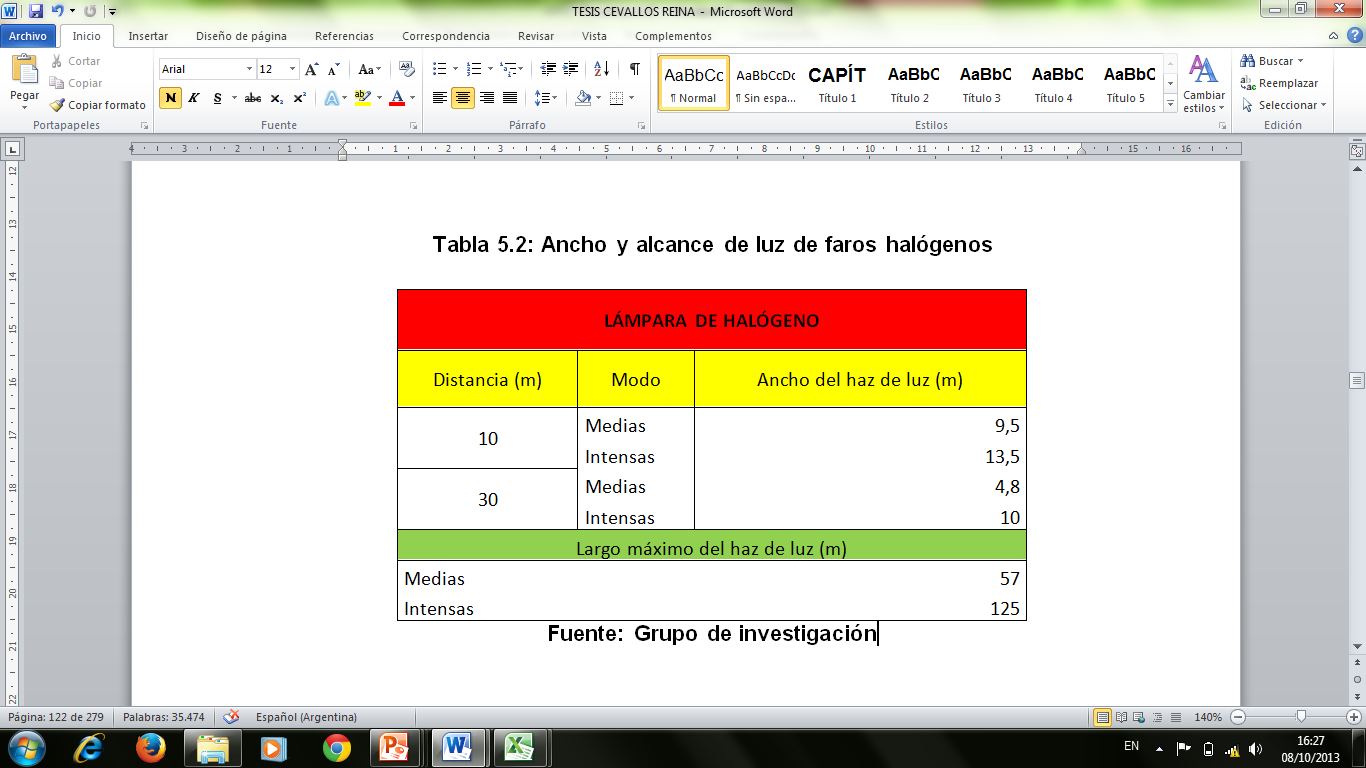 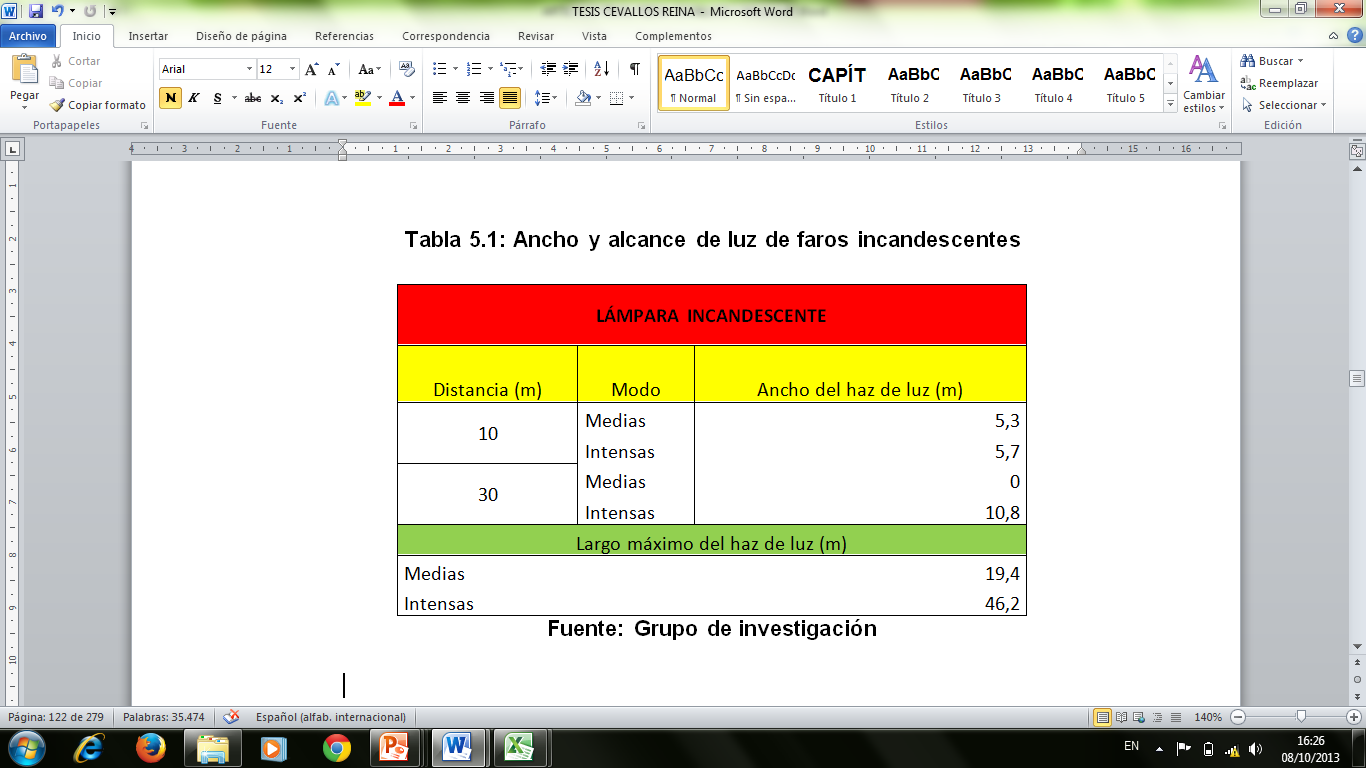 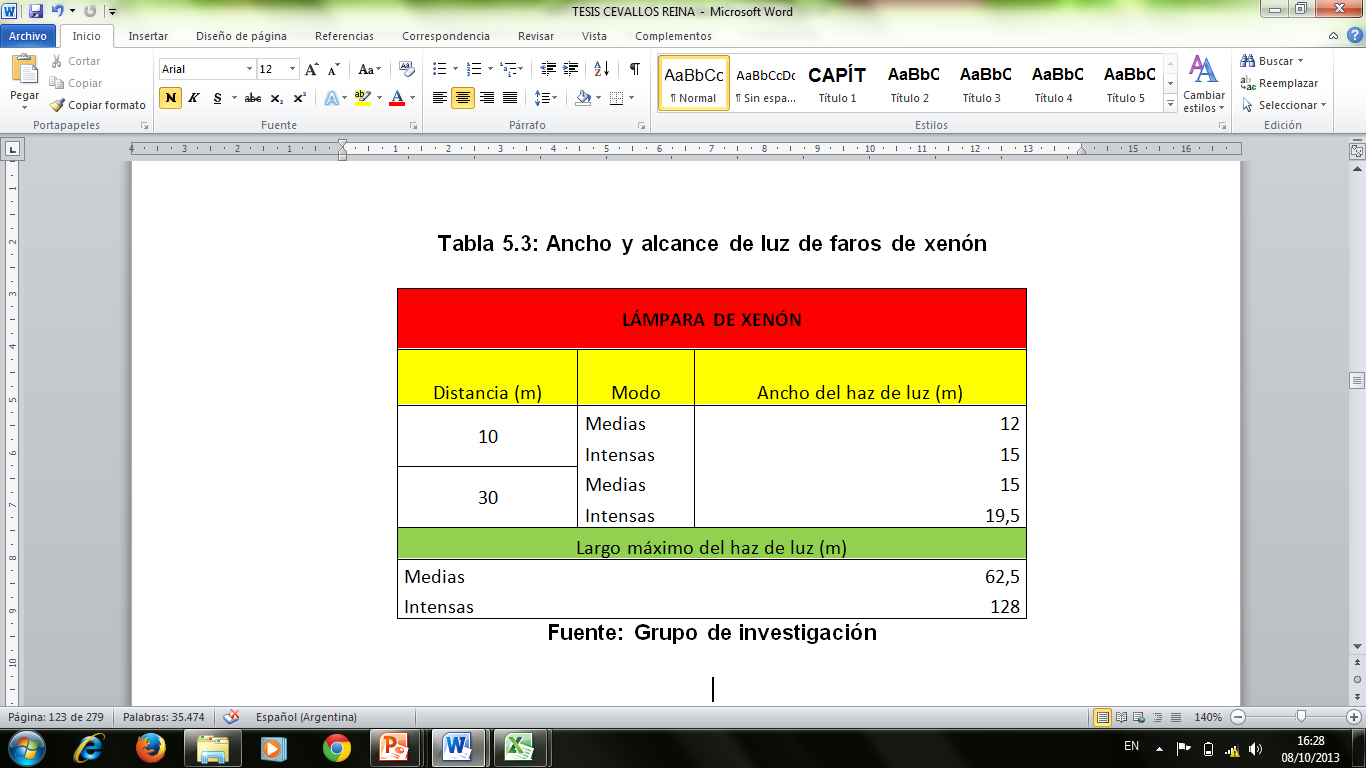 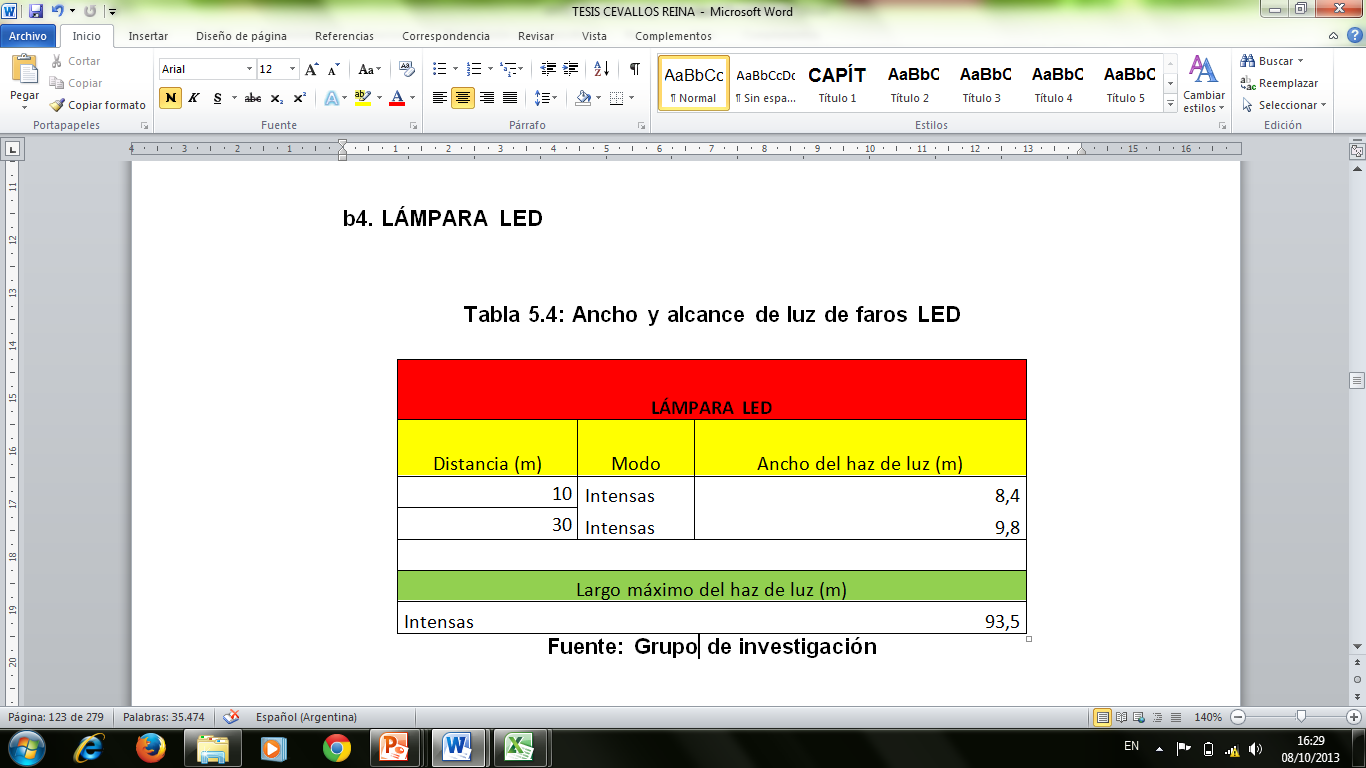 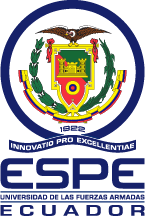 RESULTADOS
Forma de haz de luz:
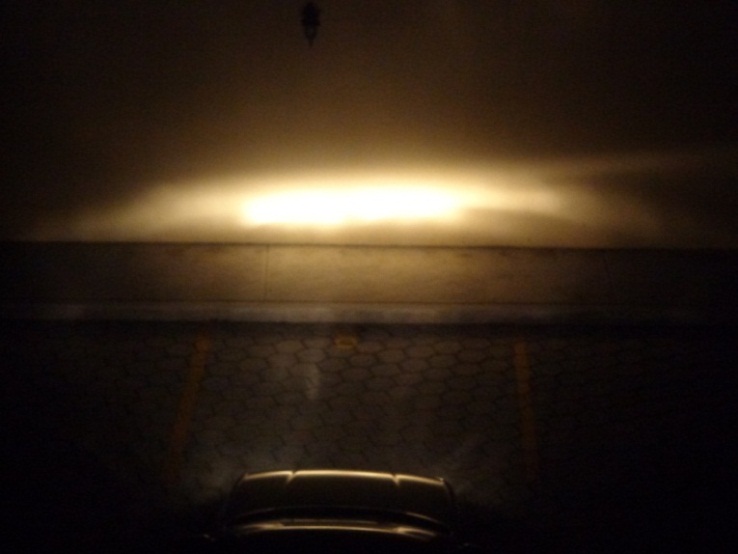 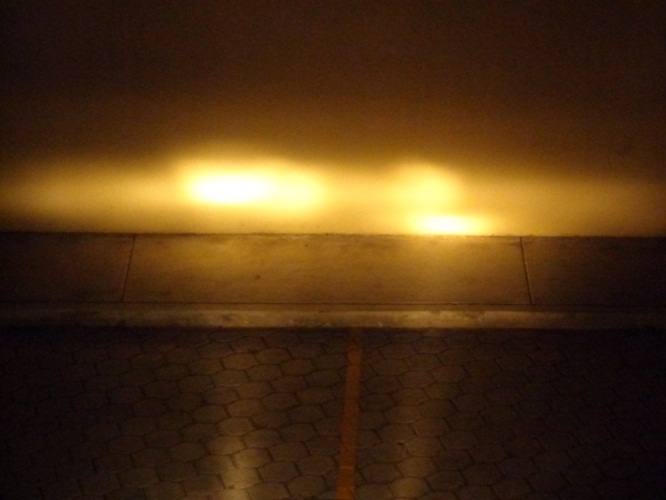 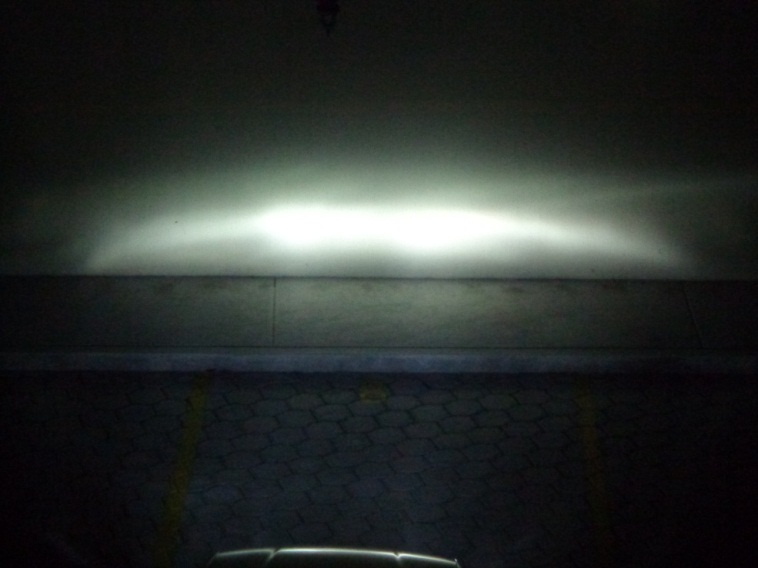 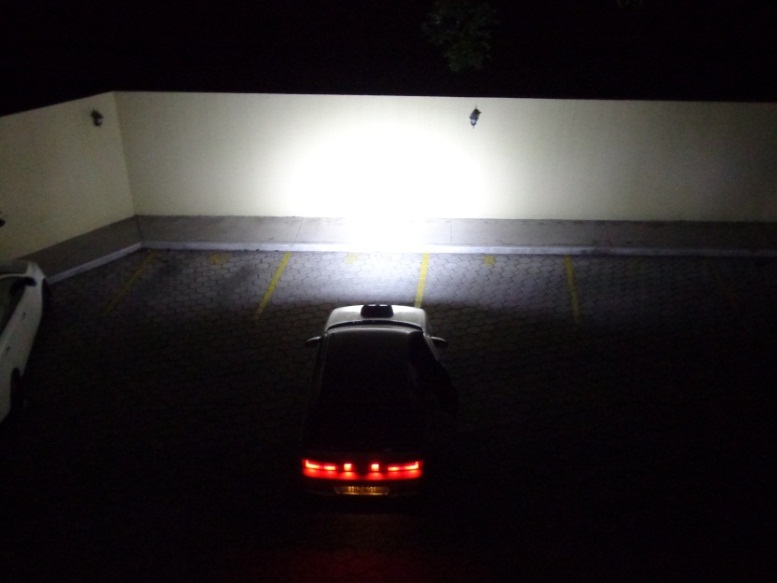 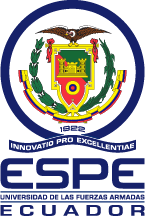 RESULTADOS
Temperatura del bulbo:
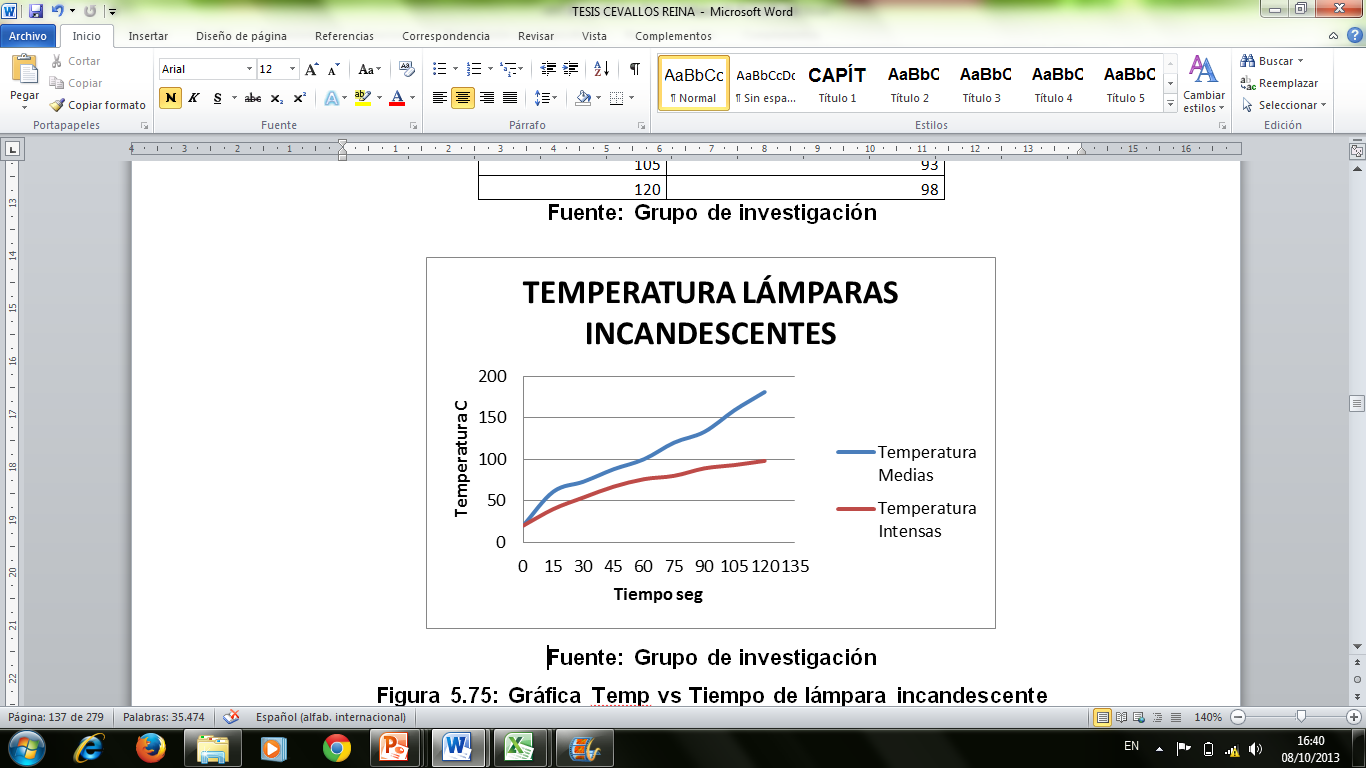 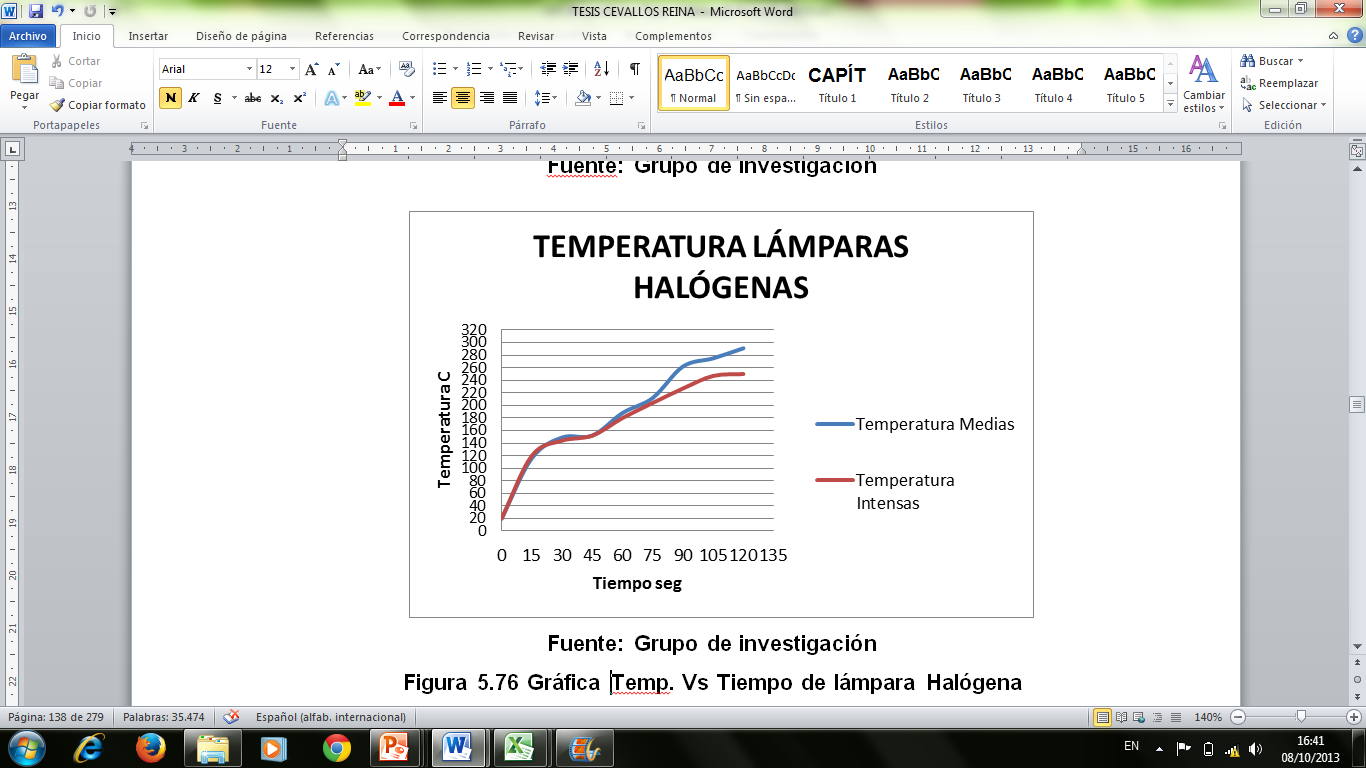 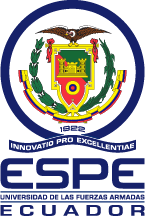 RESULTADOS
Temperatura del bulbo:
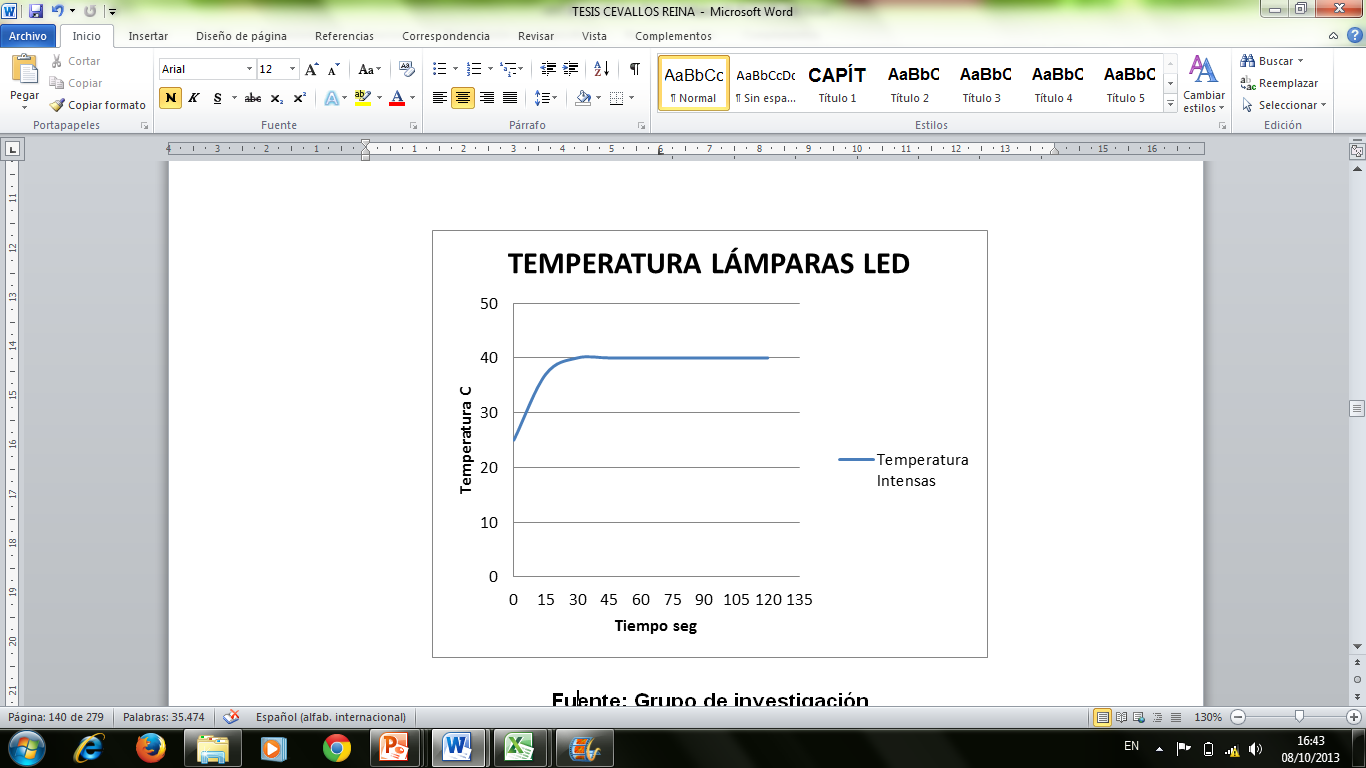 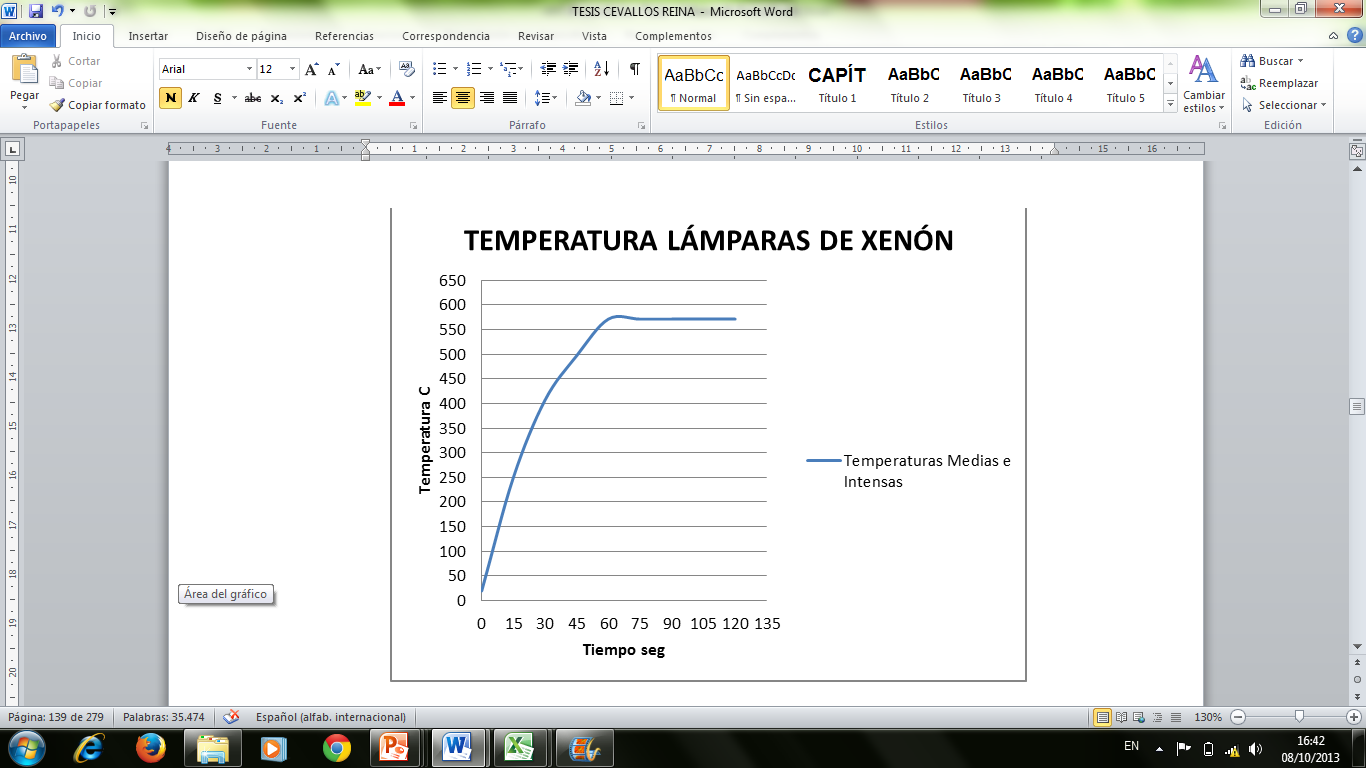 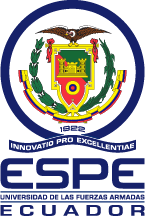 RESULTADOS
Eficacia del Faro:
Tomando en cuenta la potencia obtenida con la medición del consumo de corriente y la caída de voltaje en cada lámpara, se calcula la eficacia y eficiencia luminosa de cada lámpara, con las siguientes fórmulas:
Eficacia luminosa (ρ) [lm/W]
Potencia (P)  [W]
Flujo luminoso (Φ) [lm]
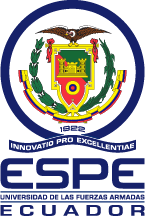 RESULTADOS
Eficiencia del Faro:
Para calcular la eficiencia luminosa se hace una relación considerando que la eficacia luminosa máxima 673 lm/W corresponde a una eficiencia del 100%.
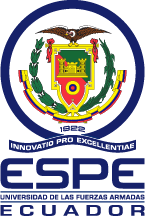 RESULTADOS
Eficiencia del Faro:
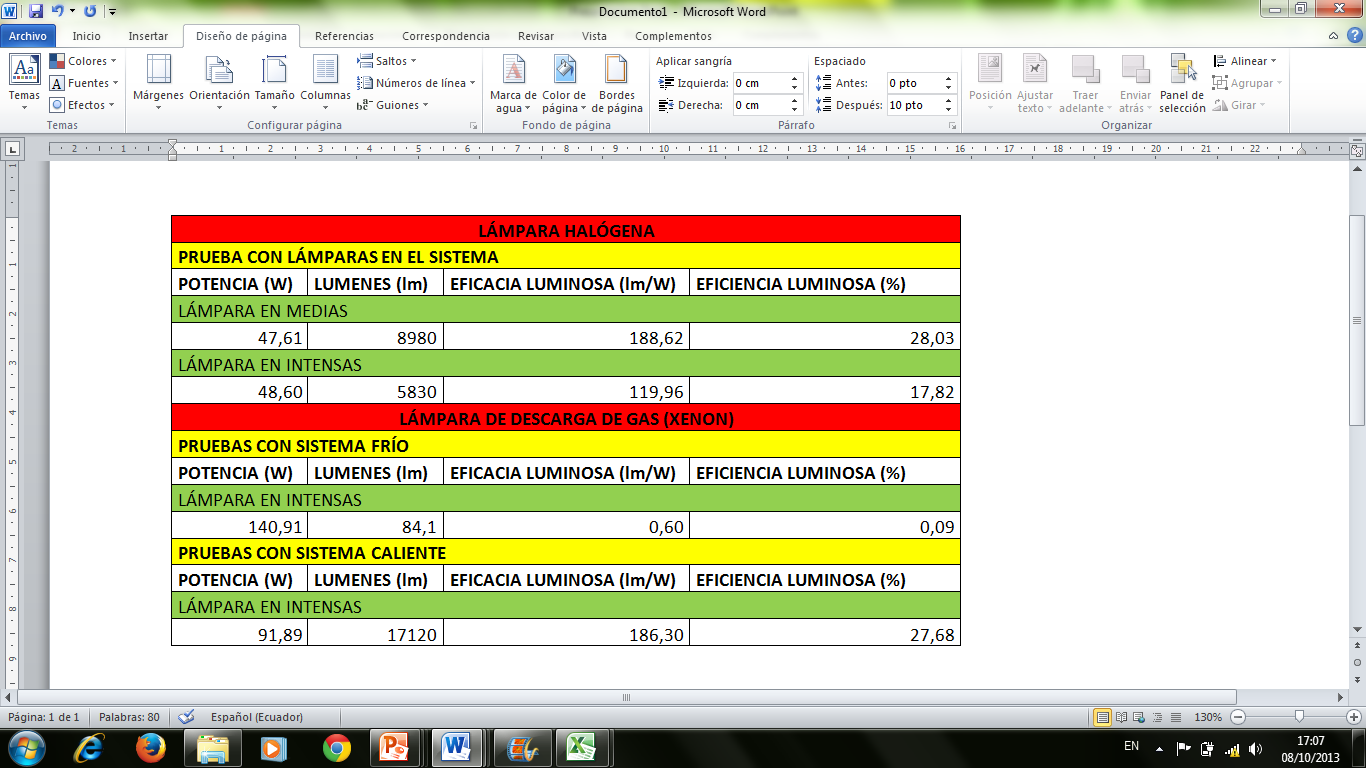 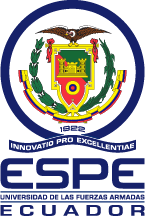 RESULTADOS
Eficiencia del Faro:
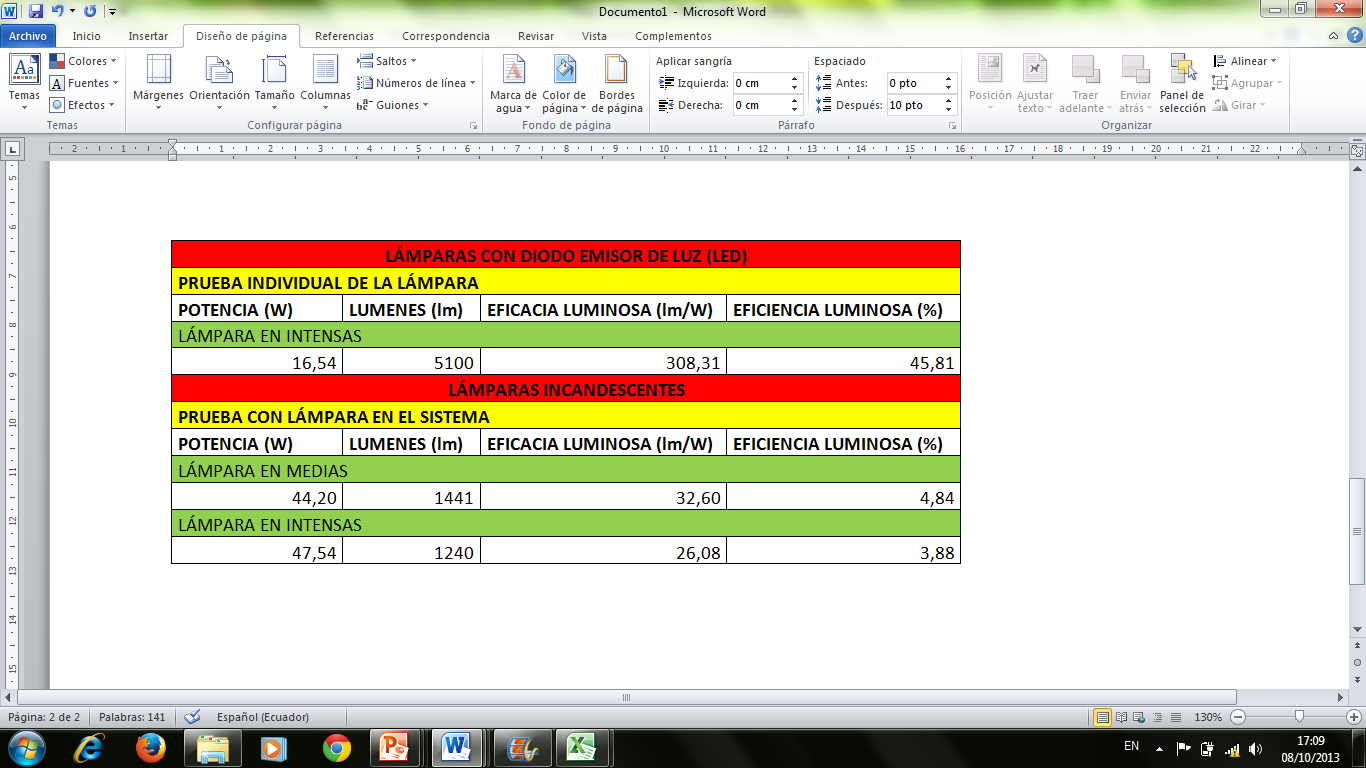 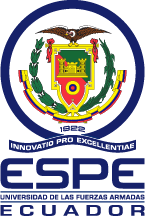 FAROS LED
Excelente iluminación en distancias cortas.
Reducido consumo de potencia
Se optó por colocar 3 lámparas. 
Diseño del cristal tallado.
Graduable y modulable.
Fácil de manipular.
Nueva tecnología
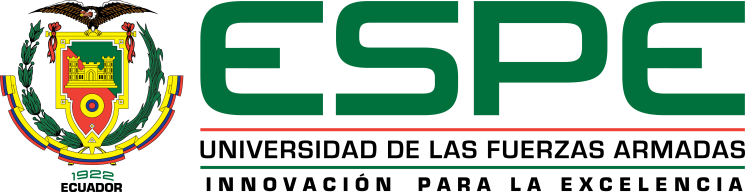 MECANISMO DE GIRO
Y LEVANTAMIENTO
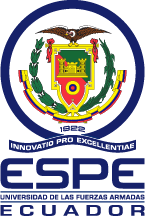 MECANISMO
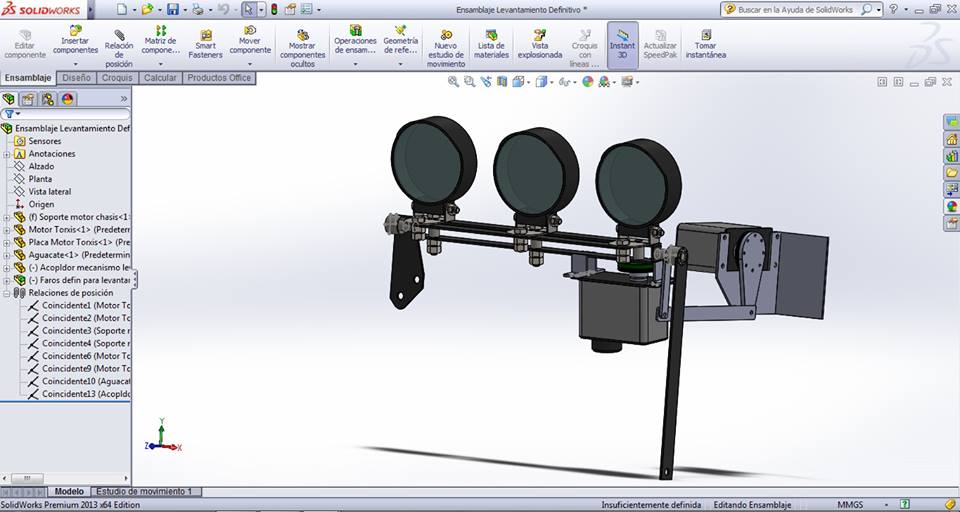 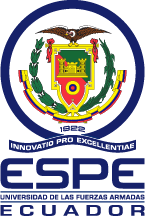 CONSTRUCCIÓN
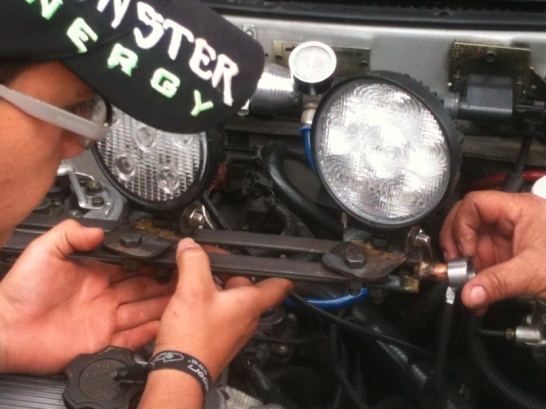 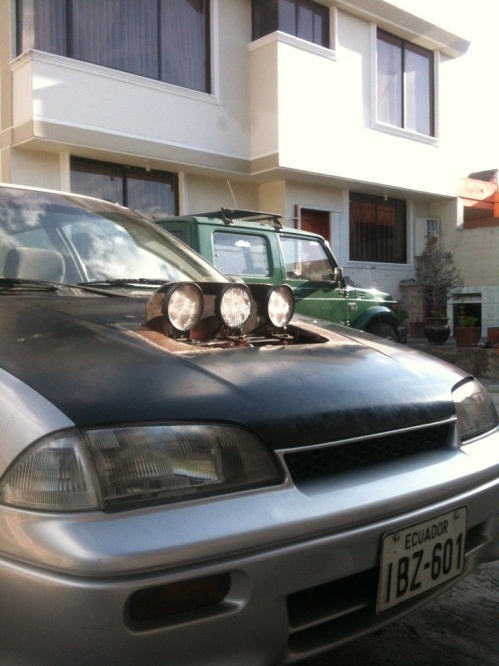 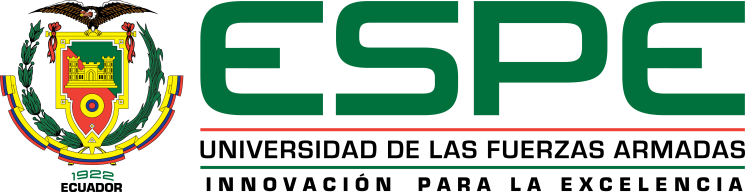 DISEÑO Y CONSTRUCCIÓN
DEL SISTEMA ELECTRÓNICO
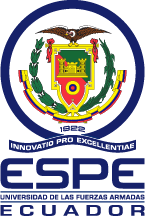 SISTEMA
Permite:

Controlar en tiempo real el giro de faros.

Permitir el accionamiento y levantamiento automático.

Modular la intensidad de luz para evitar deslumbramientos.

Variar la posición vertical para evitar deslumbramiento posterior.

Controlar permanentemente el estado de carga de la batería.

Mantener una comunicación permanente con el usuario.
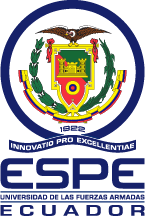 APROXIMACIÓN EN BLOQUES
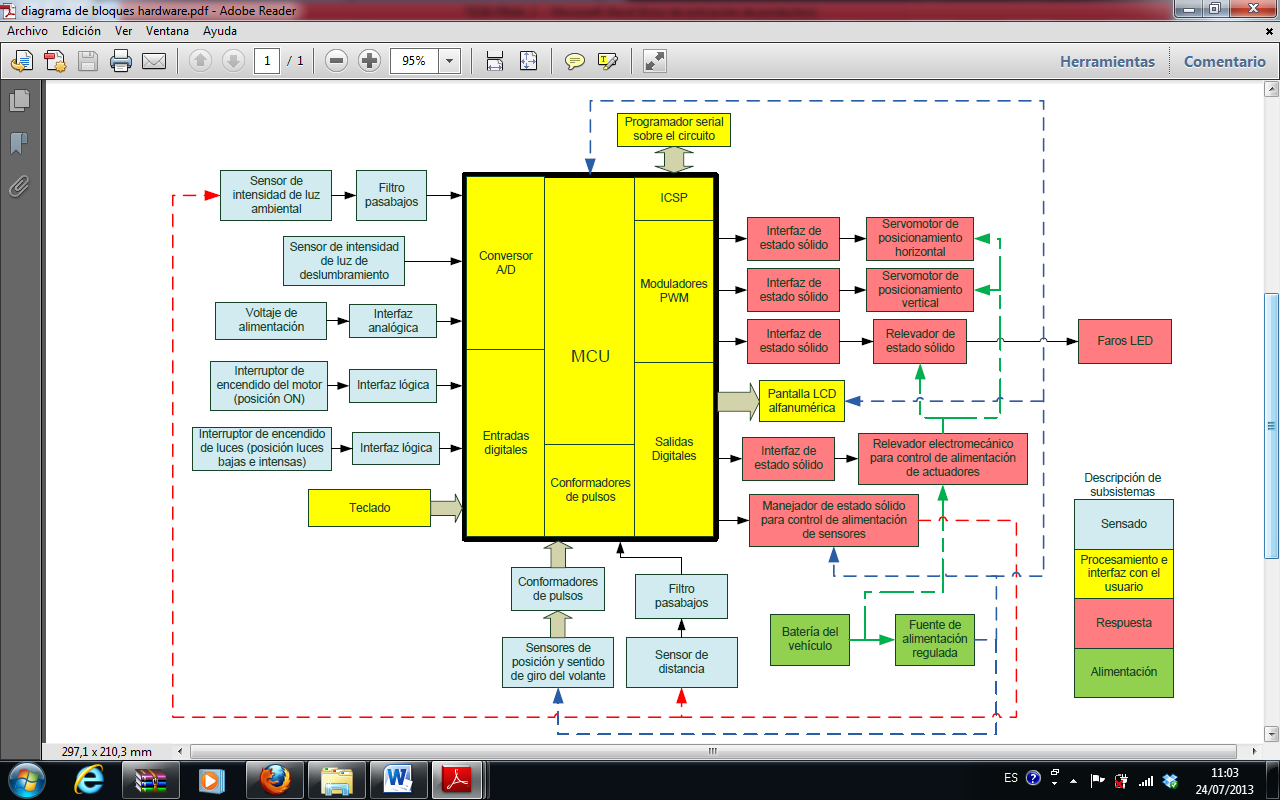 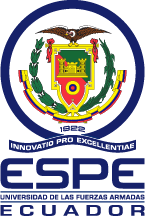 Sensor de luz de ambiente
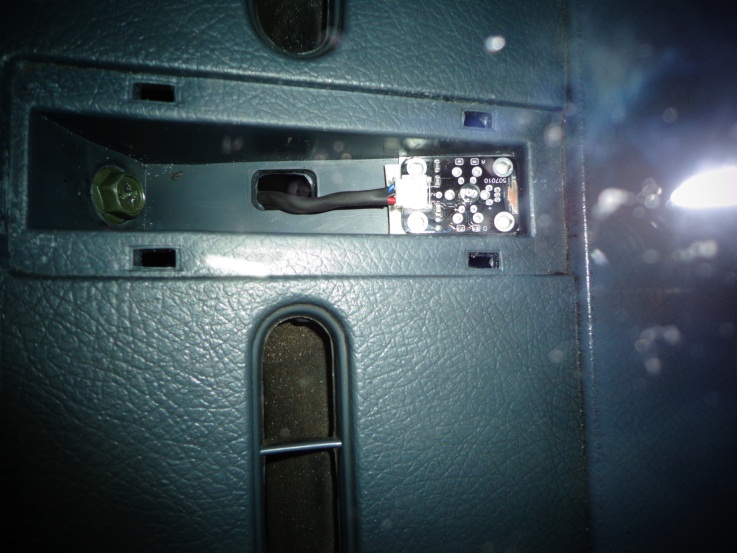 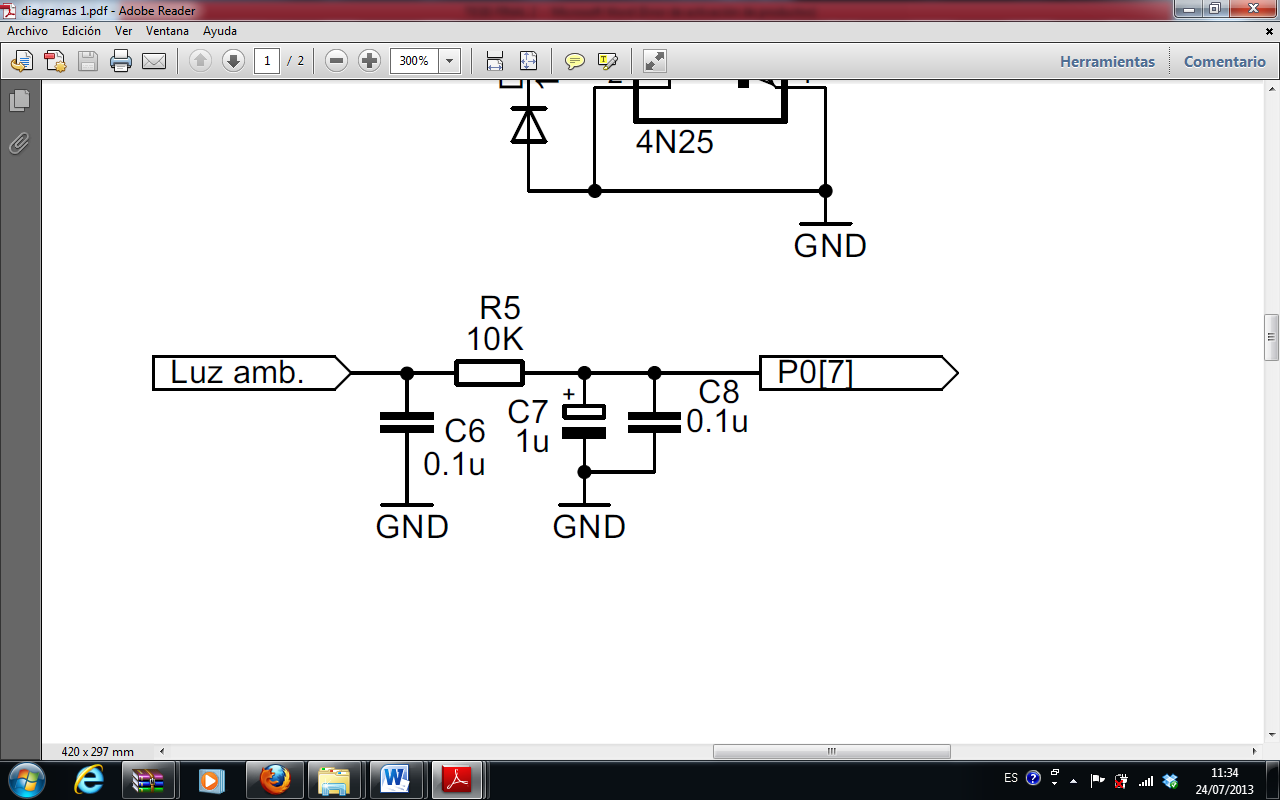 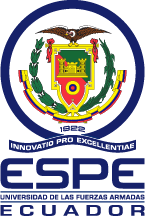 Sensor de DESLUMBRAMIENTO
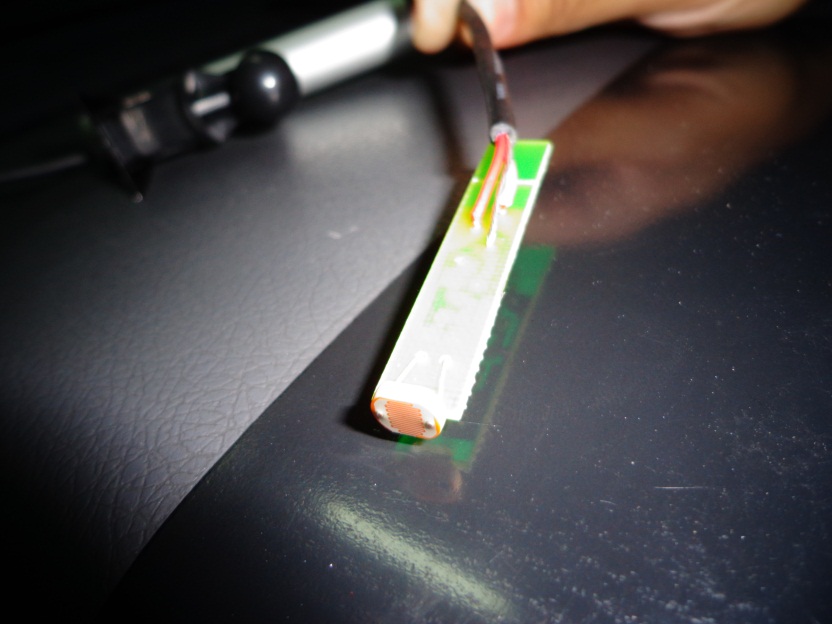 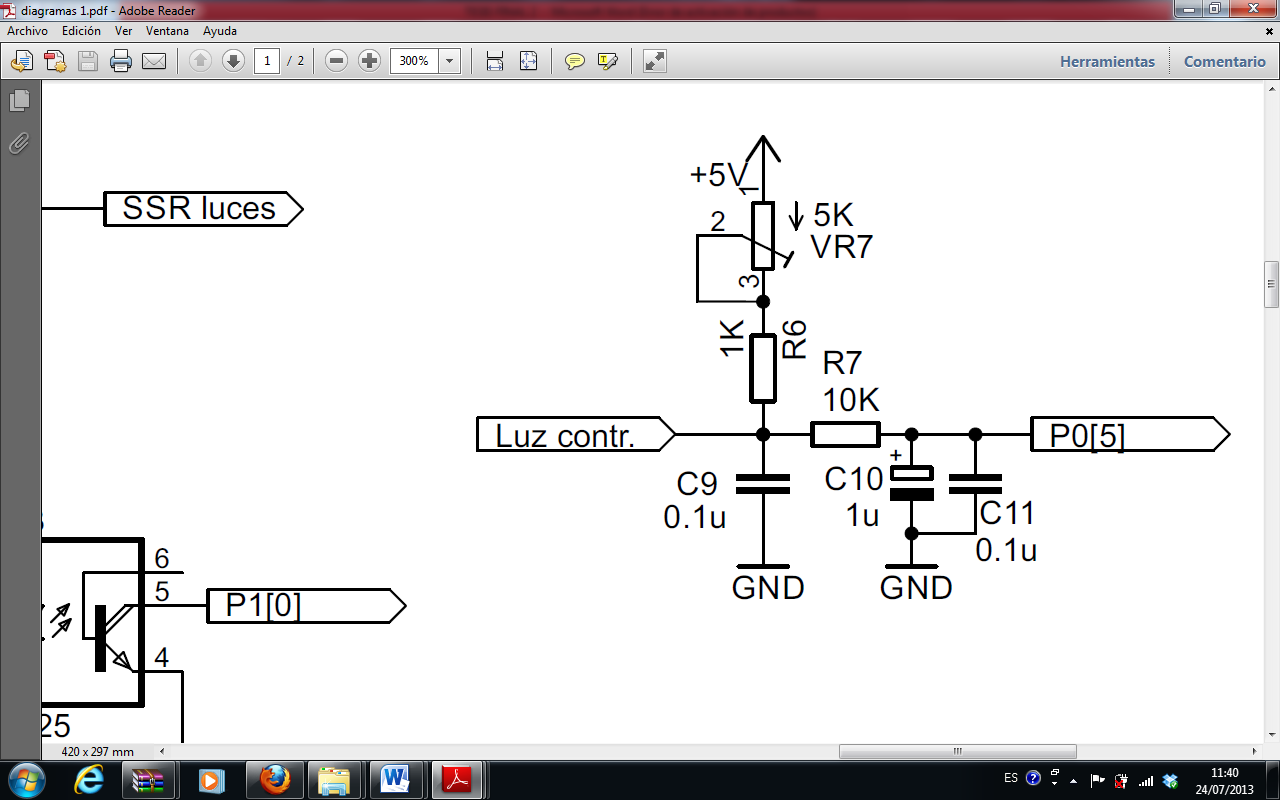 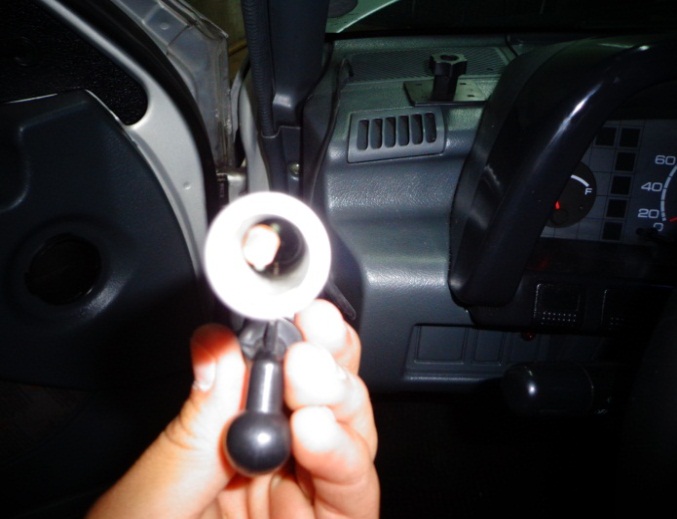 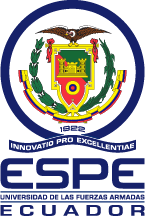 Sensor de voltaje
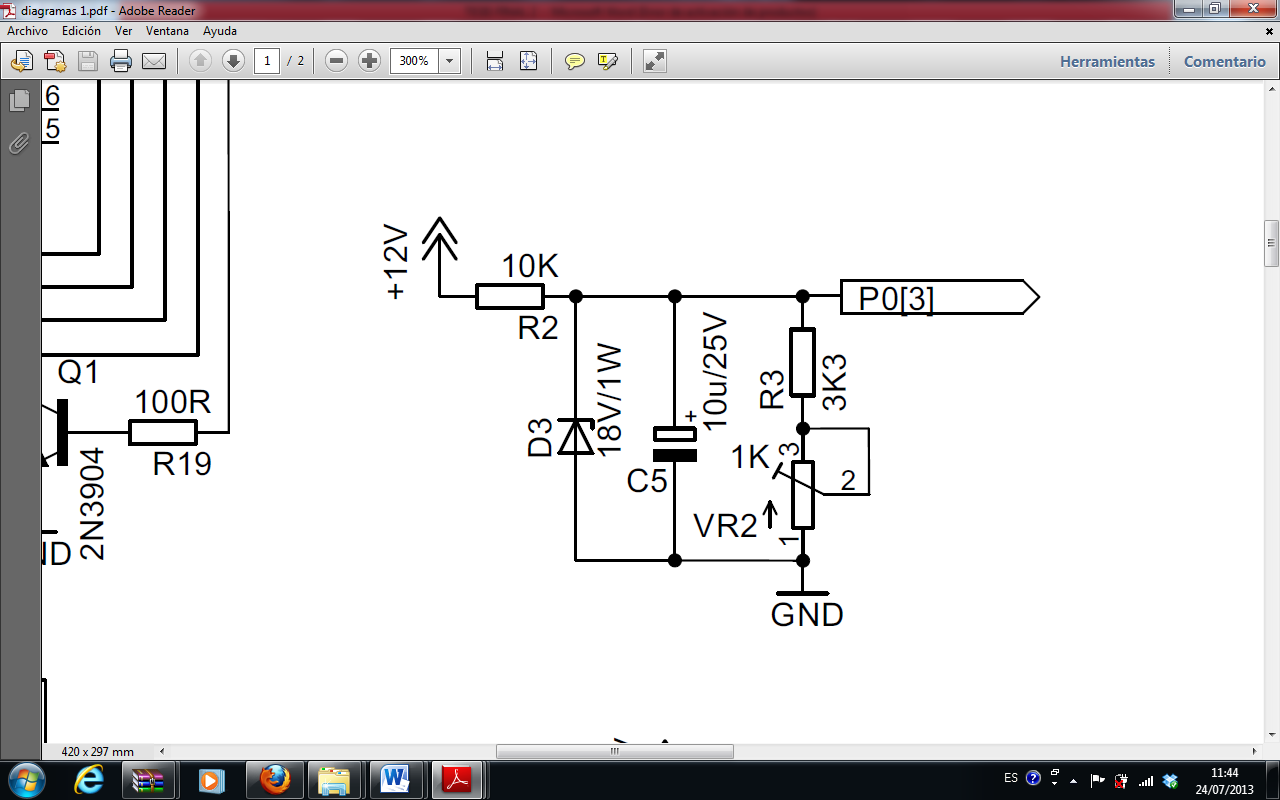 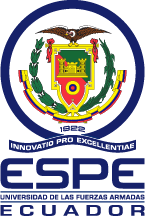 Sensor de DISTANCIA
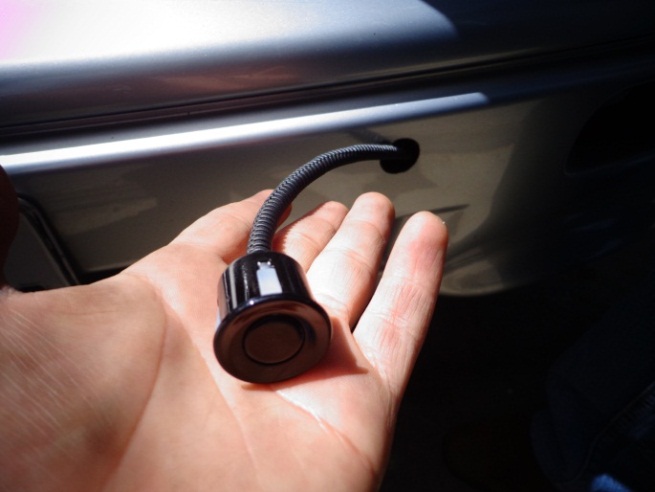 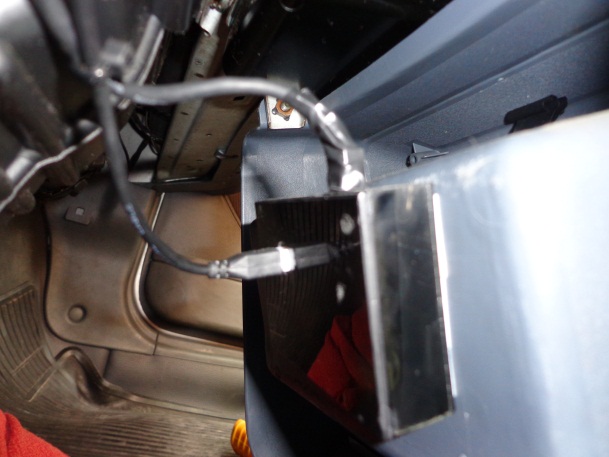 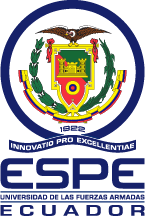 Sensor de POSICIÓN Y SENTIDO
DE GIRO DEL VOLANTE
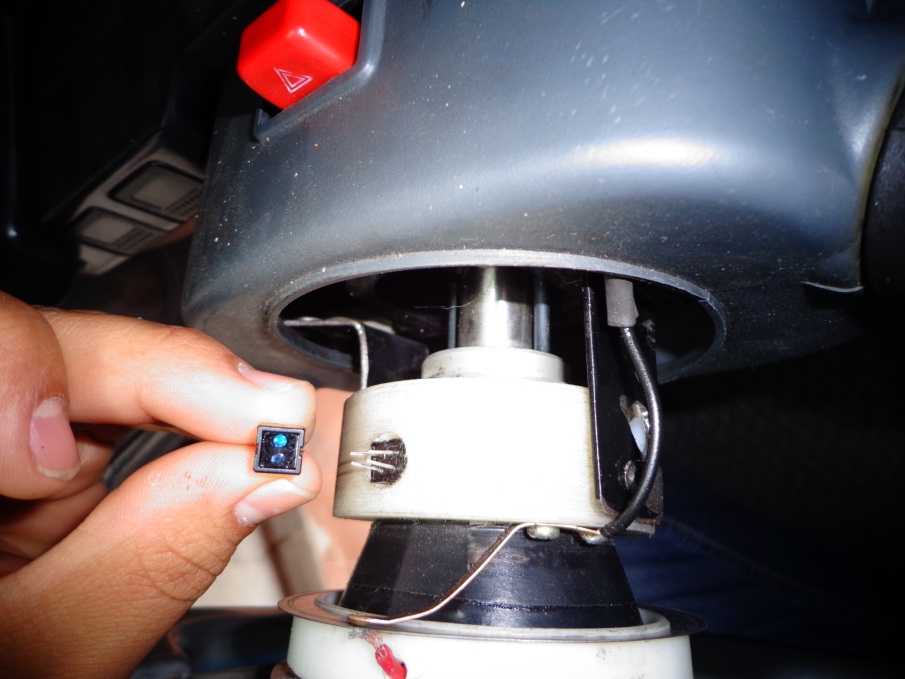 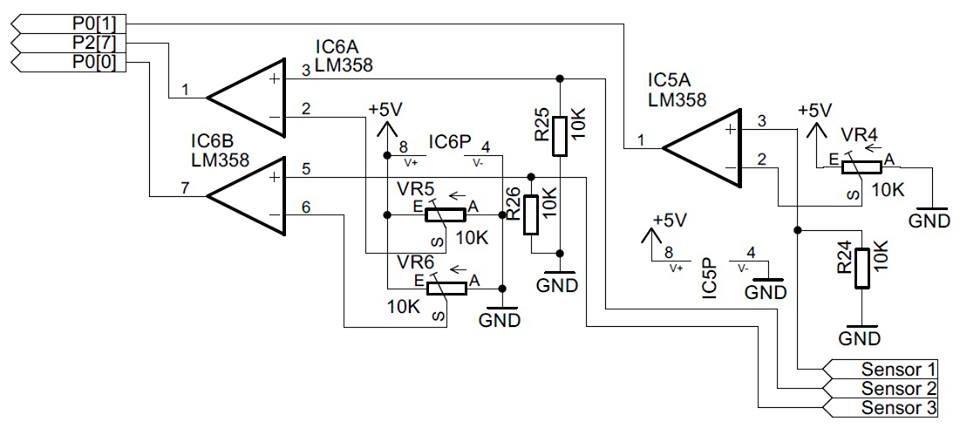 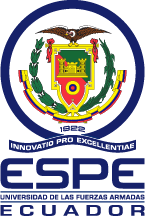 INTERFACES LÓGICAS OPTOACOPLADAS
PARA SEÑAL DE LUCES Y CONTACTO
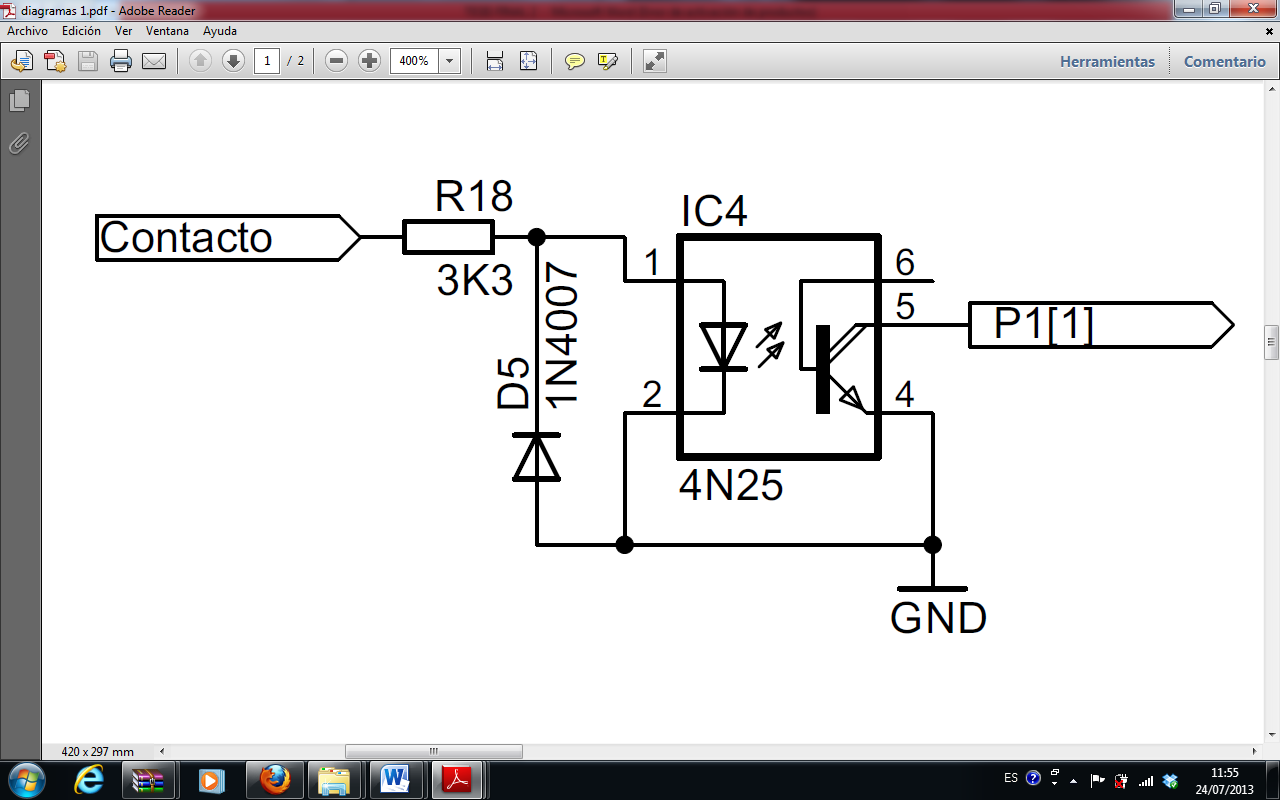 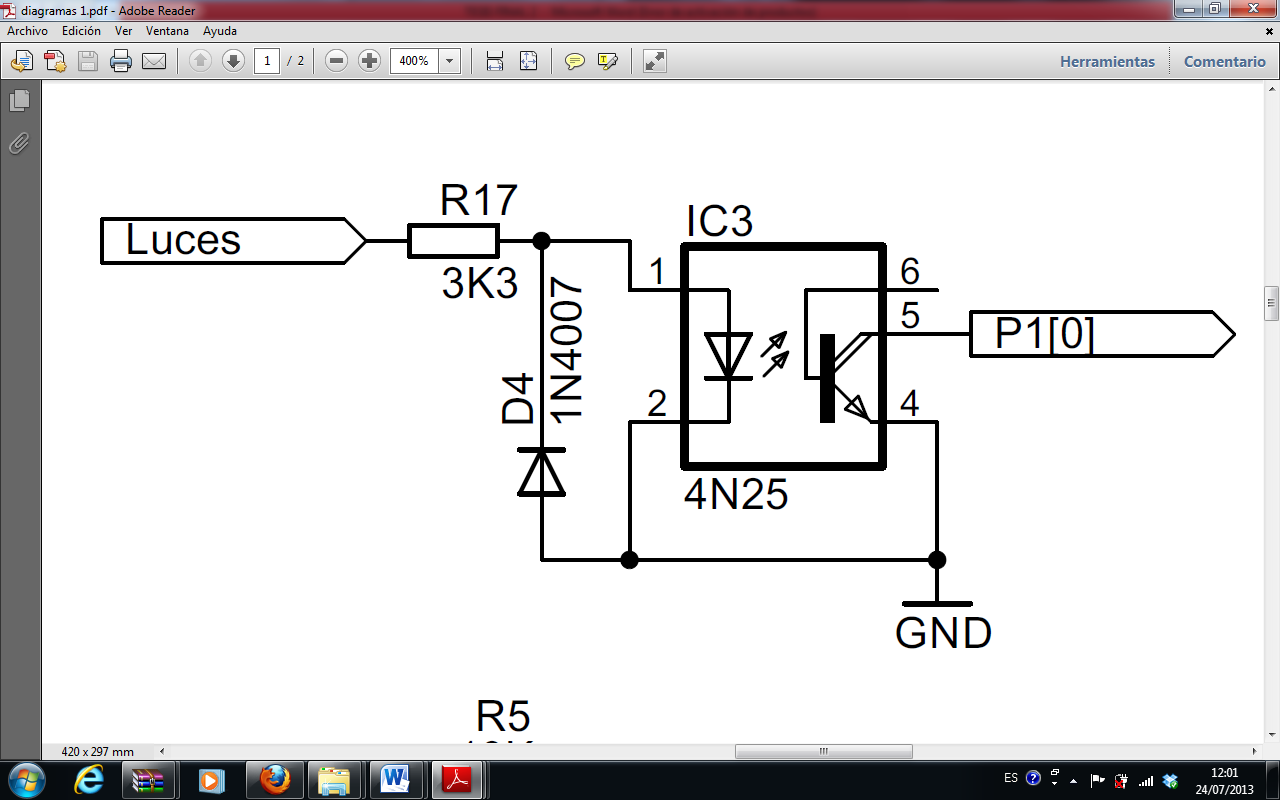 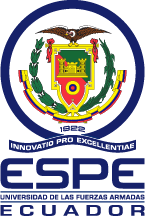 MICROCONTROLADOR PSOC
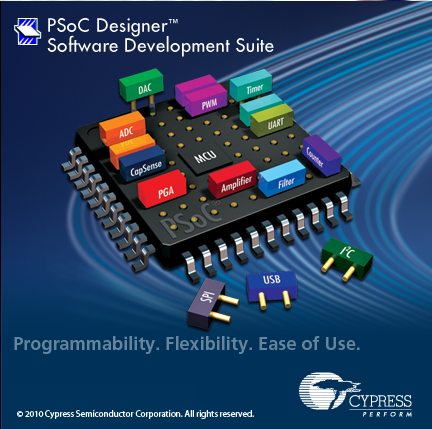 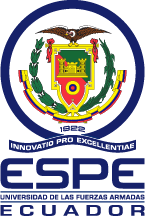 servomotores
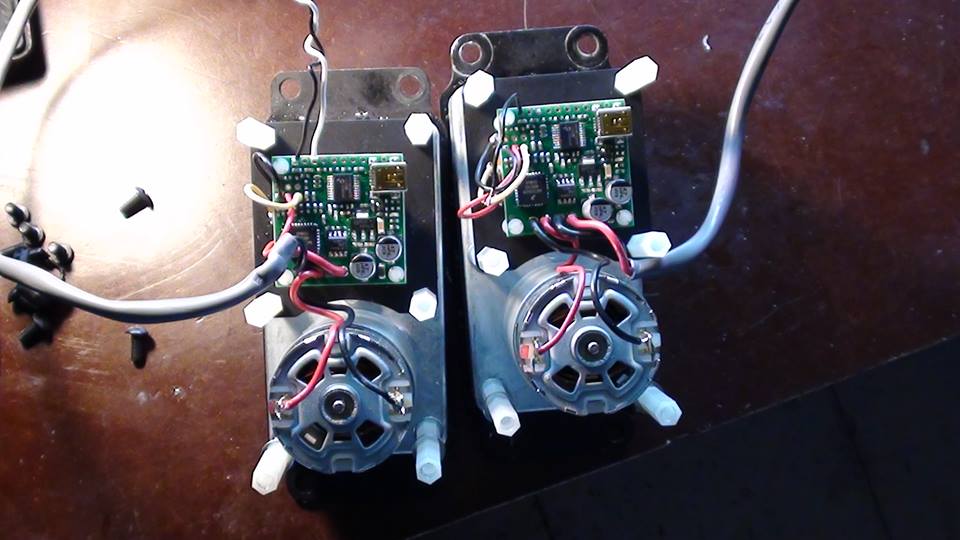 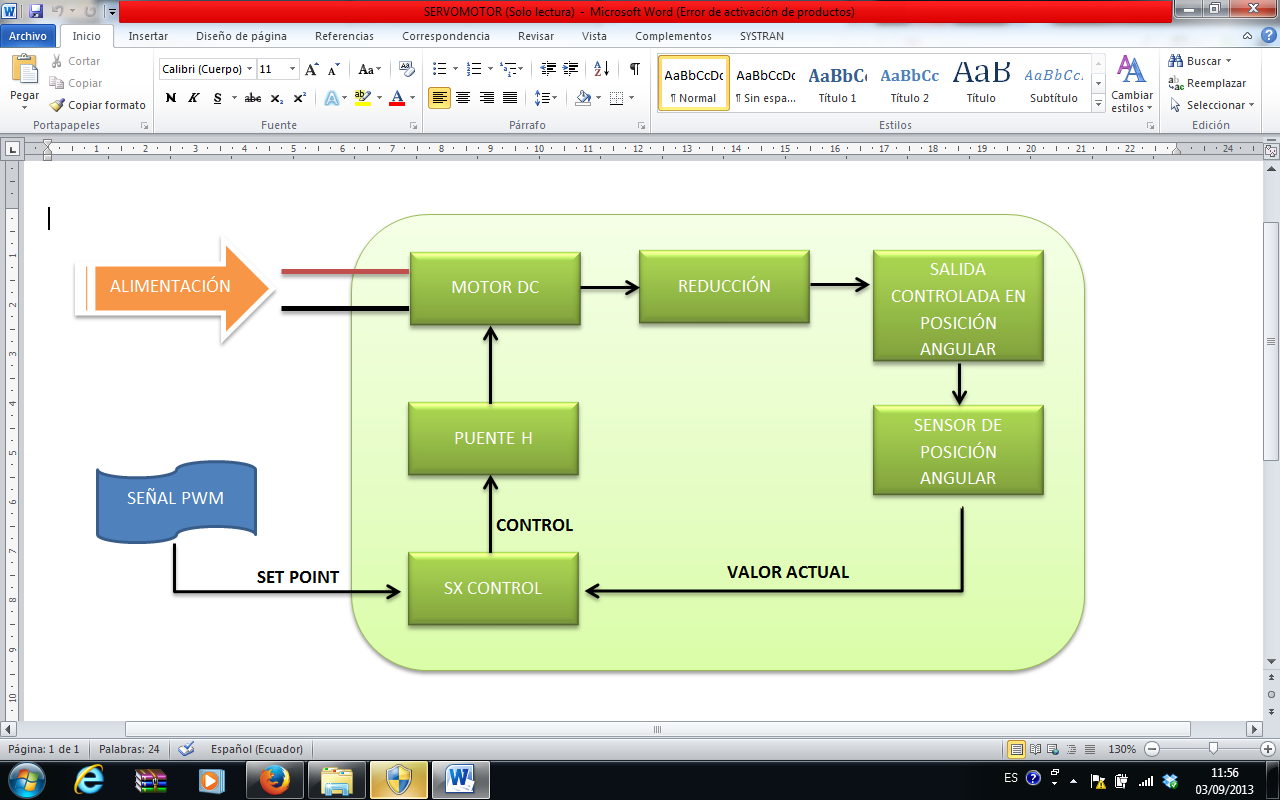 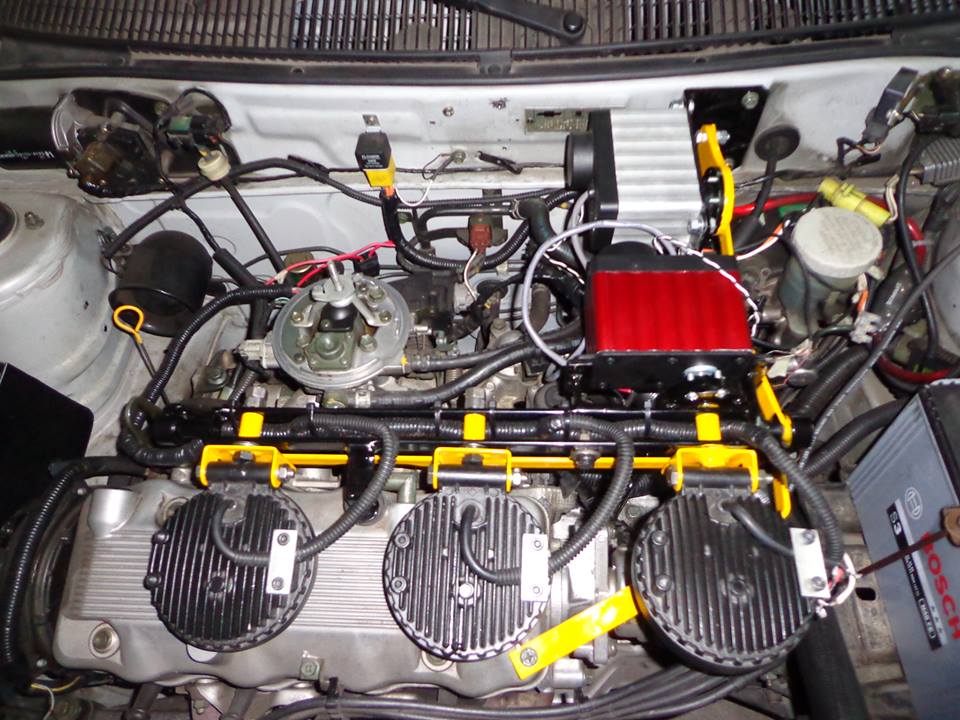 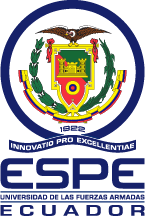 RELEVADOR DE ESTADO SÓLIDO
PARA FAROS (SSR)
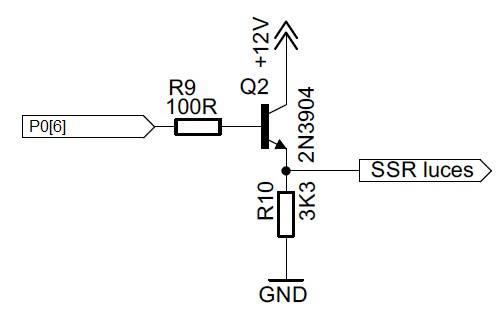 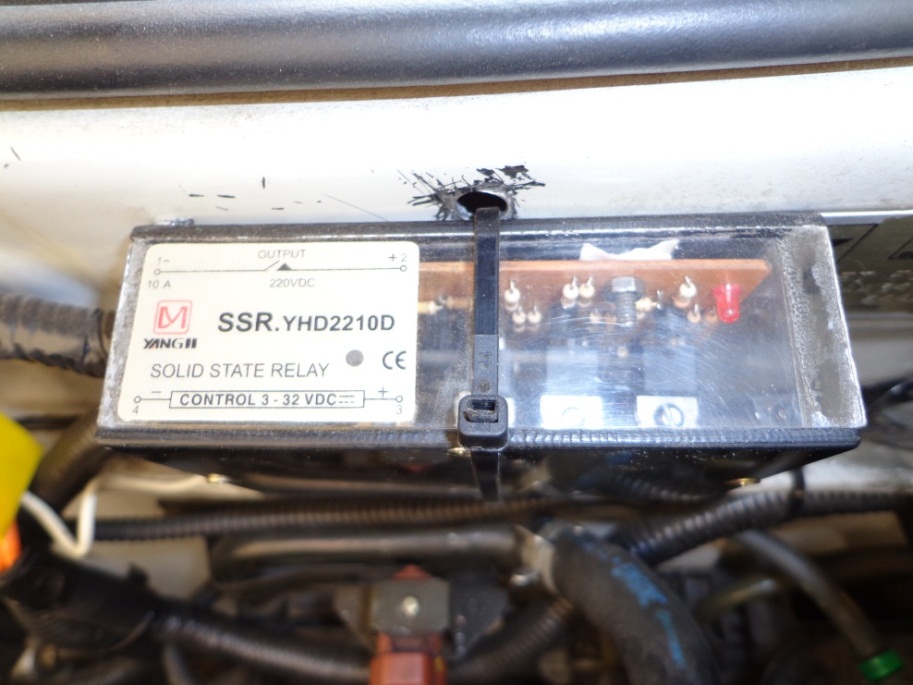 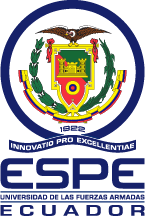 PLACAS DE CIRCUITO IMPRESO
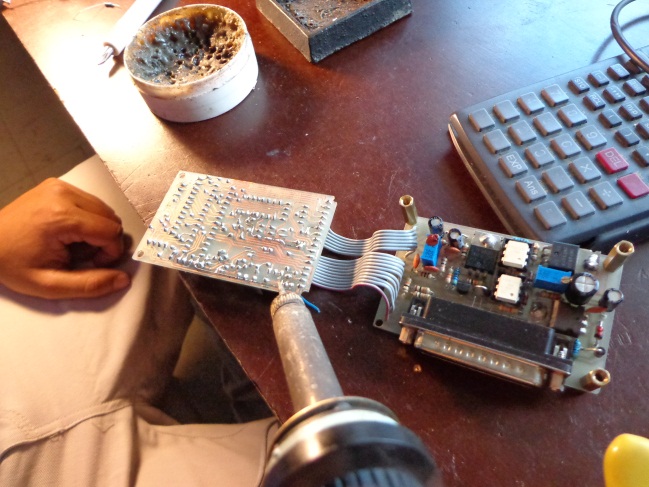 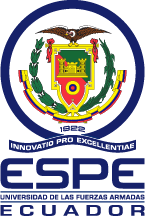 MÁQUINA DE ESTADOS 
DEL MÓDULO
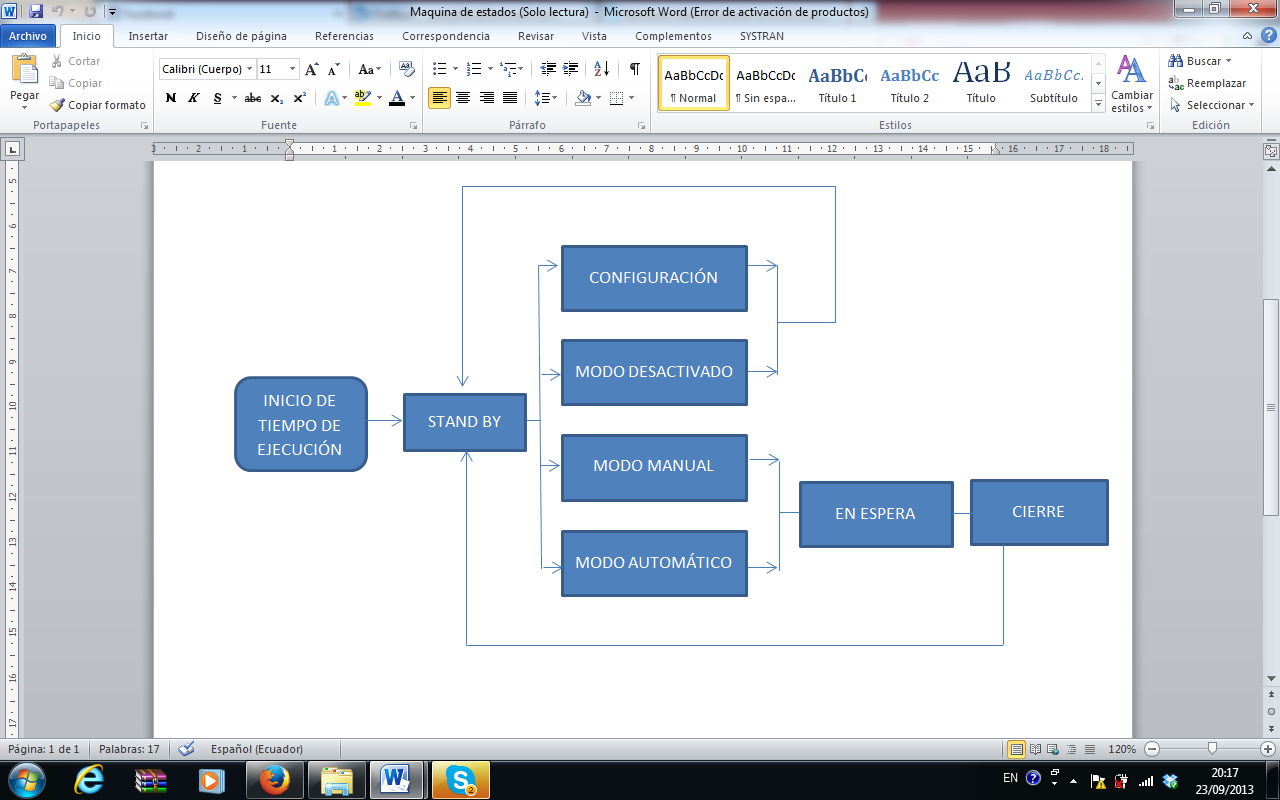 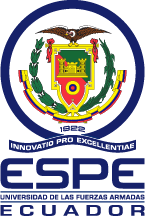 CONTROL DE SERVOMOTORES
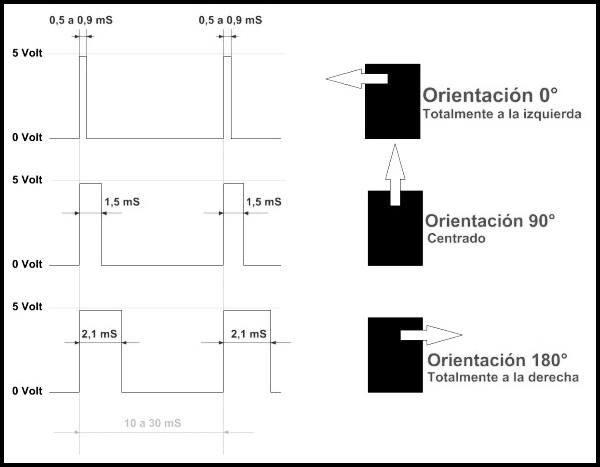 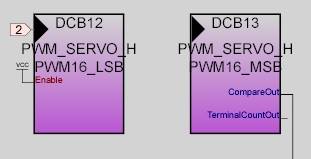 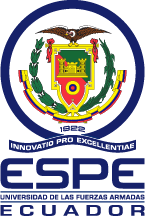 MODULACIÓN DE LUZ de faros
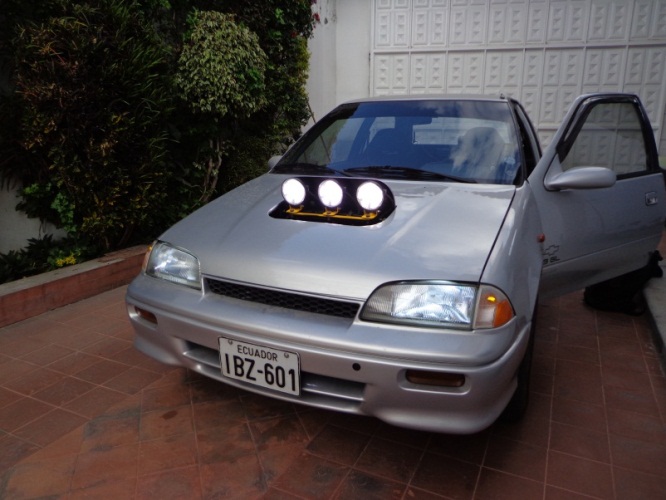 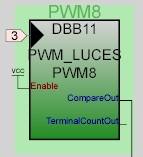 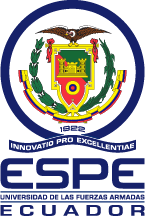 CODIFICADOR DE CUADRATURA
PARA EL GIRO DEL VOLANTE
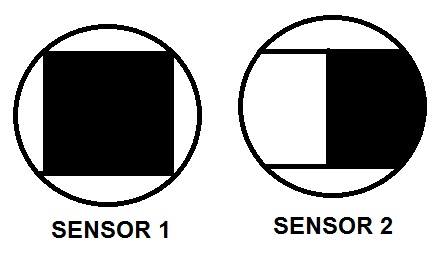 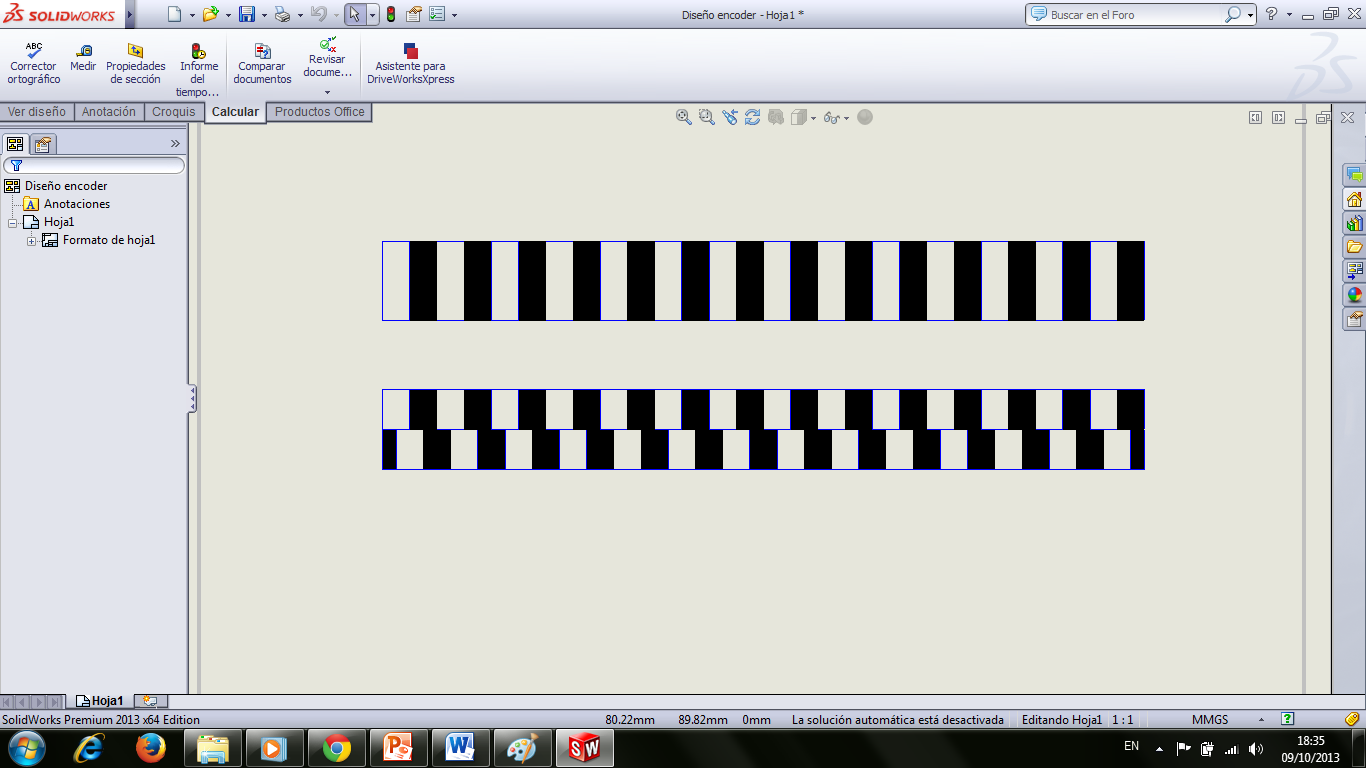 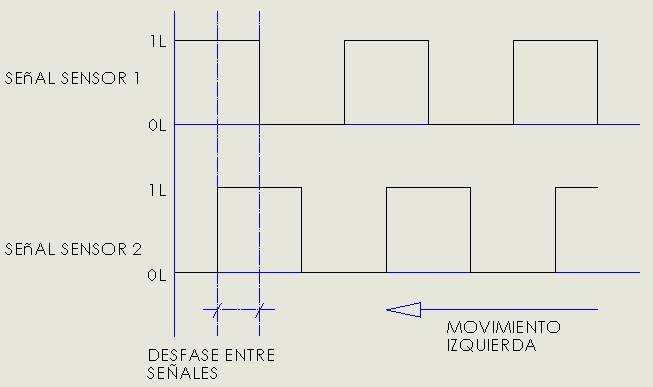 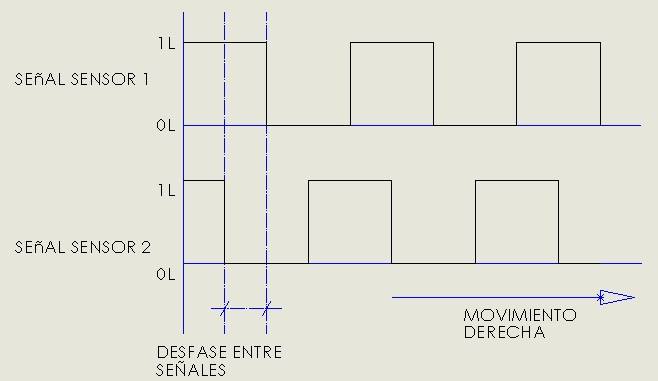 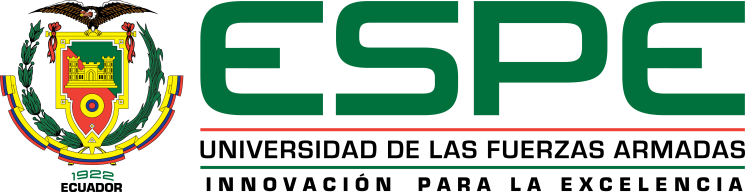 PRUEBAS DEL
SISTEMA
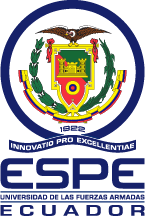 PRUEBAS EN CARRETERA
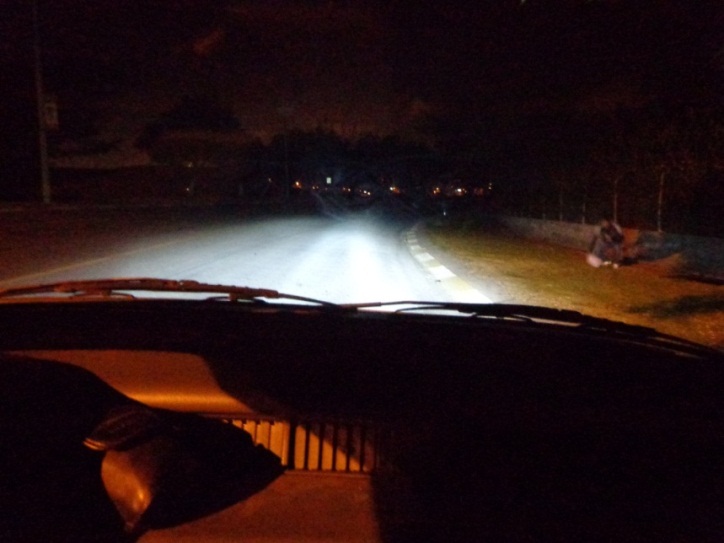 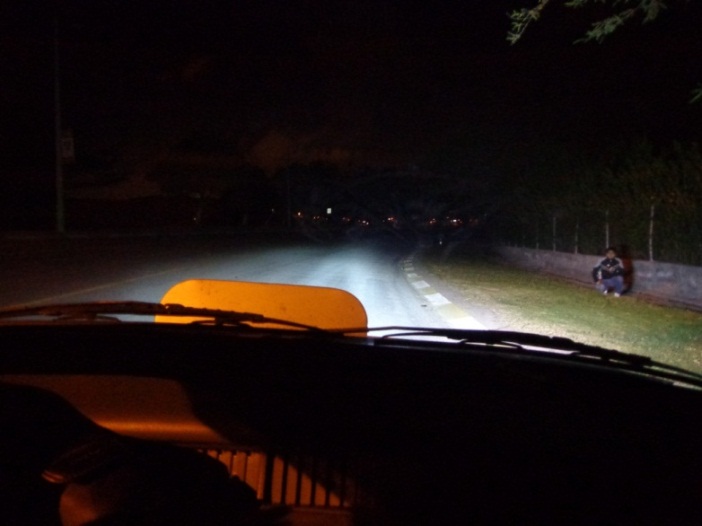 Sistema Convencional
Sistema Inteligente
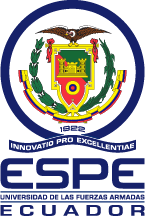 PRUEBAS EN CARRETERA
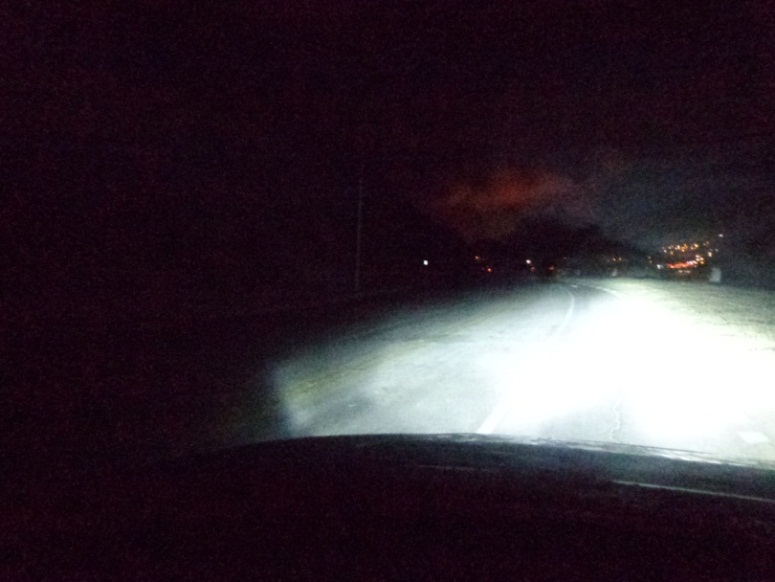 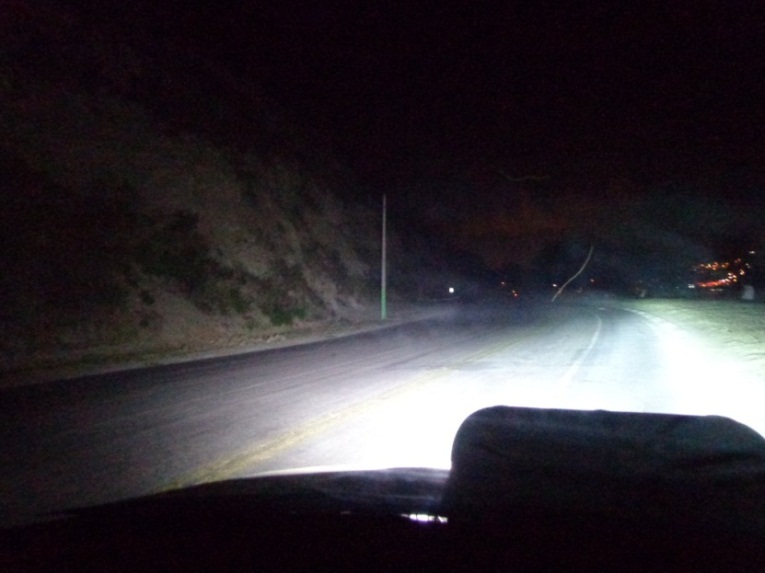 Sistema Convencional
Sistema Inteligente
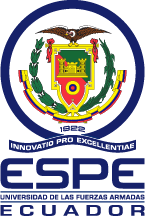 PRUEBAS EN CARRETERA
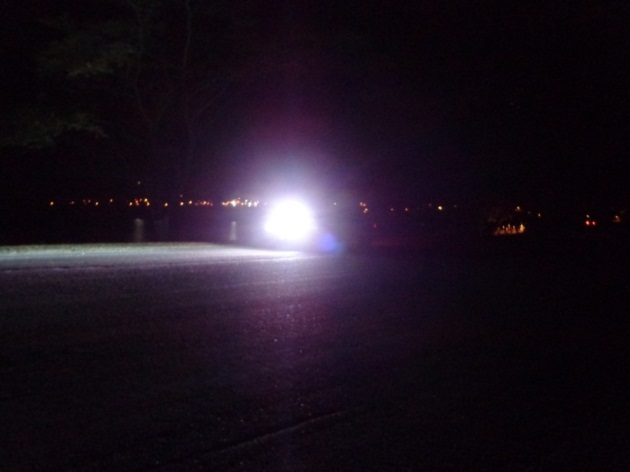 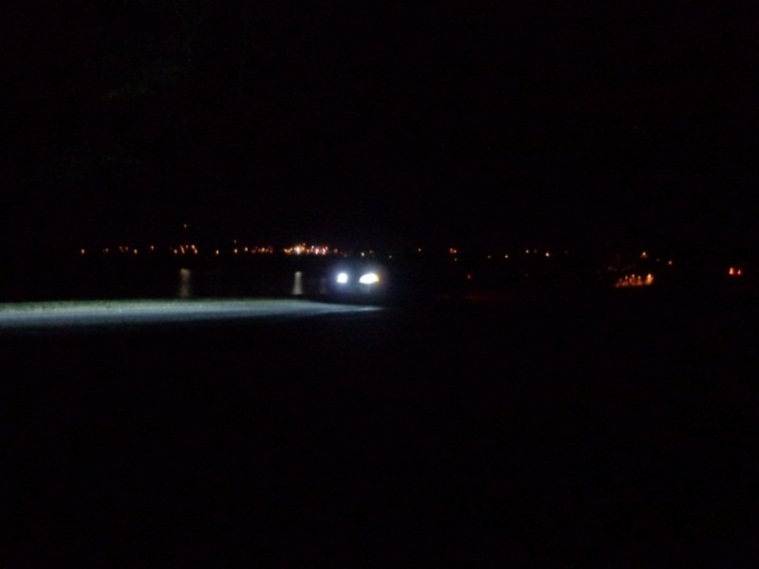 Sistema Convencional
Sistema Inteligente
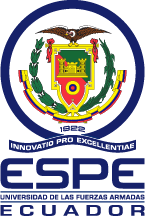 ANÁLISIS DE RESULTADOS
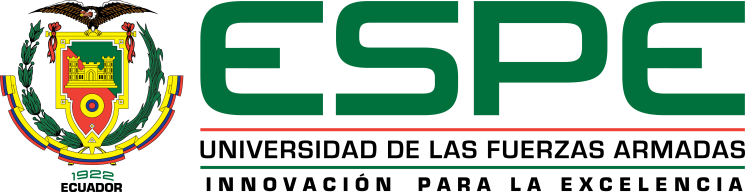 CONCLUSIONES Y
RECOMENDACIONES
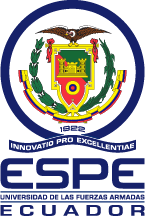 CONCLUSIONES
Se implementó un sistema automatizado de faros en un vehículo Suzuki Forsa II que mejoró los niveles de seguridad y conducción en ambientes nocturnos. El sistema inteligente mejora la iluminación en rectas en un 25% y la iluminación en curvas en un 246%.
 
Se realizó un análisis de luminosidad y consumo de energía de diferentes tipos de faros de vehículos para determinar el más apto de implementar en el sistema automático.
 
Se determinó que la iluminación LED es la más eficiente para los nuevos sistemas de iluminación vehicular.
 
Se realizó un software de microcontrolador PSOC para controlar las funciones del sistema.
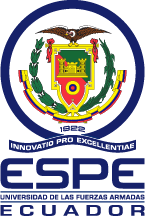 CONCLUSIONES
Se diseñó un módulo electrónico aplicando conocimientos e investigaciones de teoría de circuitos eléctricos.
 
Se analizó las características y aplicaciones de los dispositivos, elementos y circuitos electrónicos inmersos en el sistema desarrollado.

Se construyó un mecanismo de cuatro barras para el levantamiento y giro del sistema de luces inteligentes debido a su facilidad de construcción y versatilidad de funcionamiento.
 
Se elaboró un manual de uso del sistema que facilitará la utilización del mismo y permitirá sacar el mejor provecho de él.
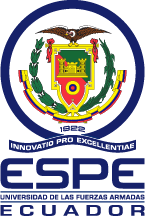 CONCLUSIONES
El sistema de iluminación inteligente es eficiente y puede ser operado por cualquier persona previo a una ligera instrucción de su funcionamiento y sin necesidad que tenga ningún conocimiento en mecánica o electrónica automotriz.
 
Se determinó que la iluminación en curvas es más necesaria al momento de entrar en ella para anticipar posibles objetos no visibles con un sistema convencional.
 
Para el proyecto se incursionó con el uso de microcontroladores PSOC capaces de modificar su hardware interno para obtener una mayor eficiencia según la aplicación a realizarse.
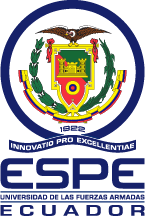 RECOMENDACIONES
Se recomienda la implementación del sistema de luminarias inteligentes en los vehículos para disminuir índices de accidentes por falta de visibilidad nocturna.


Se recomienda leer el manual de uso del sistema de manera que pueda ser utilizado eficientemente.


Para realizar un estudio de tipos de faros es necesario analizar todos los parámetros concernientes y aplicar la mayor cantidad de pruebas posibles.
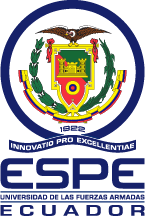 RECOMENDACIONES
Elaborar subsistemas de protección de voltaje e intensidad para el microcontrolador y actuadores, antes de probar el sistema en el vehículo.


El microcontrolador debe estar localizado lejos de los sistemas de potencia para evitar fallos en su funcionamiento.


Se recomienda usar cables blindados en componentes cuya señal  se pueda  ver afectada a causa de interferencias.
GRACIAS POR SU 
ATENCIÓN
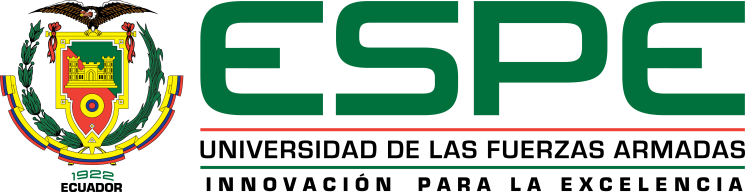